Cálculo das velocidades específicas de crescimento (µ), consumo de substrato (qS) e síntese de produto (qP)
Software: OriginPro 2019b
Disciplina: Bioquímica Industrial
Docente responsável: Profa. Dra. Valeria Reginatto Spiller
Doutorando: Jonatã Bortolucci
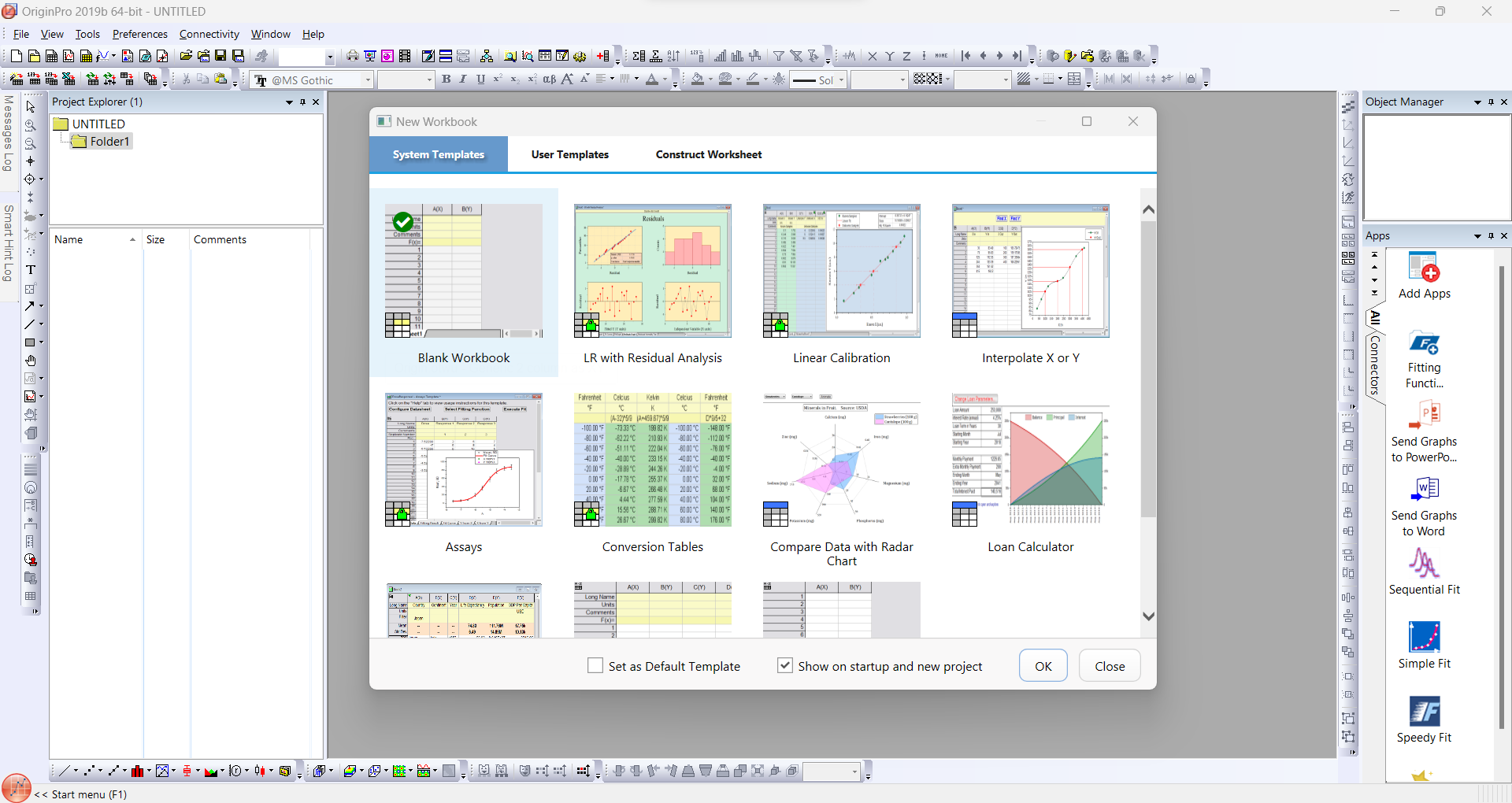 Abrir o programa, selecionar “Blank Workbook” para abrir uma nova planilha e clicar em “Ok”
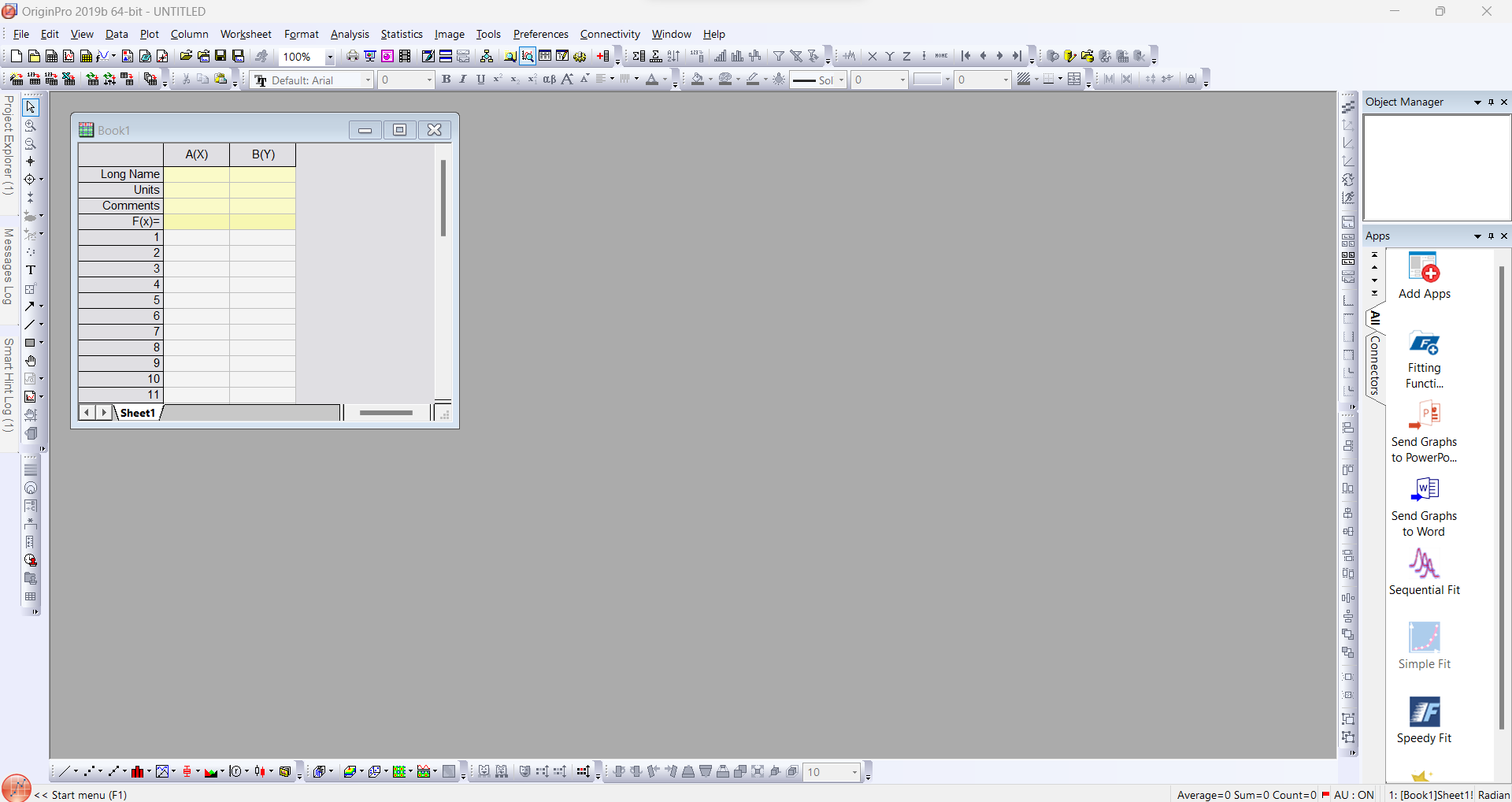 Maximizar a planilha
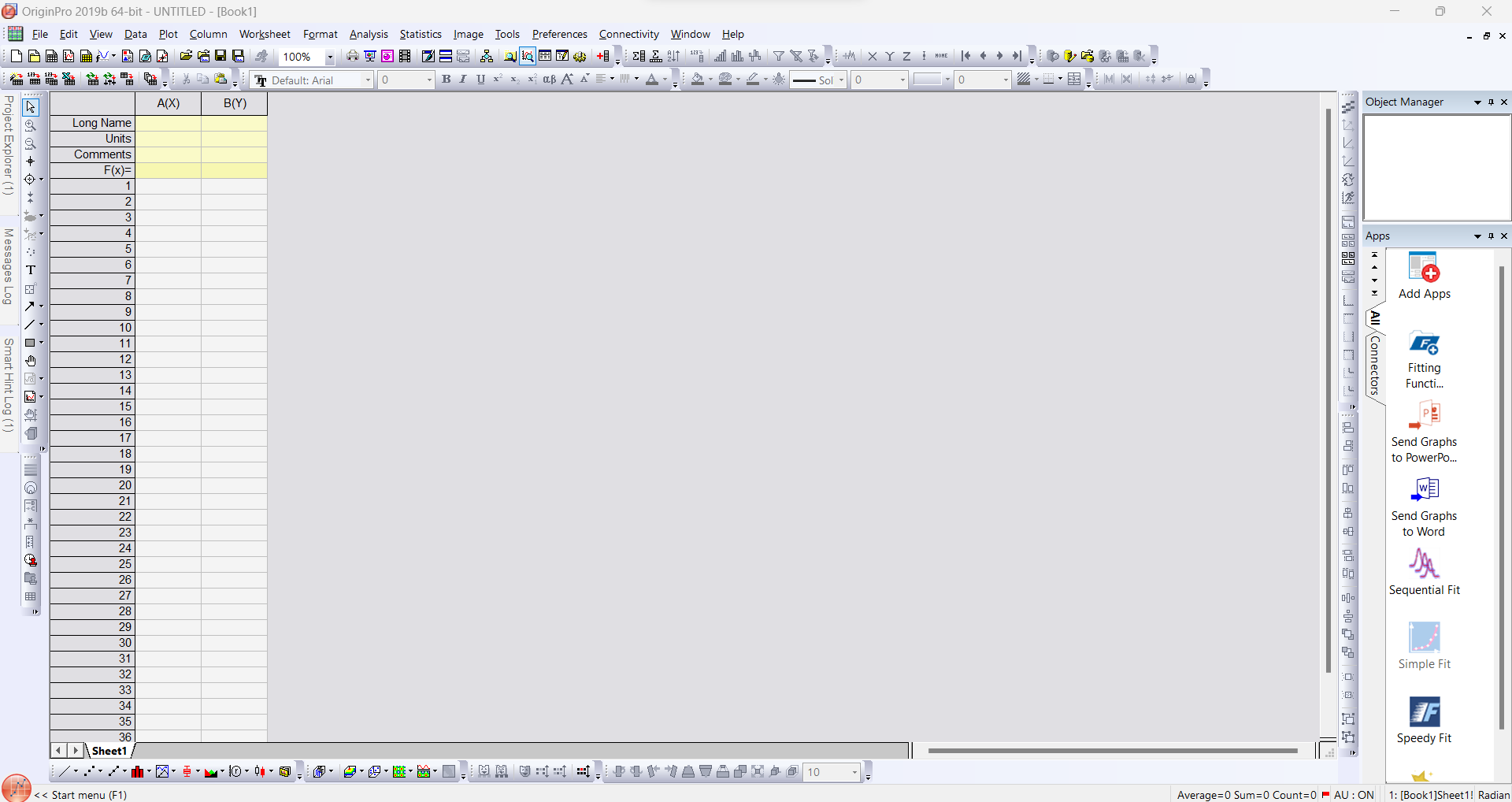 Fixa a aba “Project Explorer” clicando no símbolo de alfinete
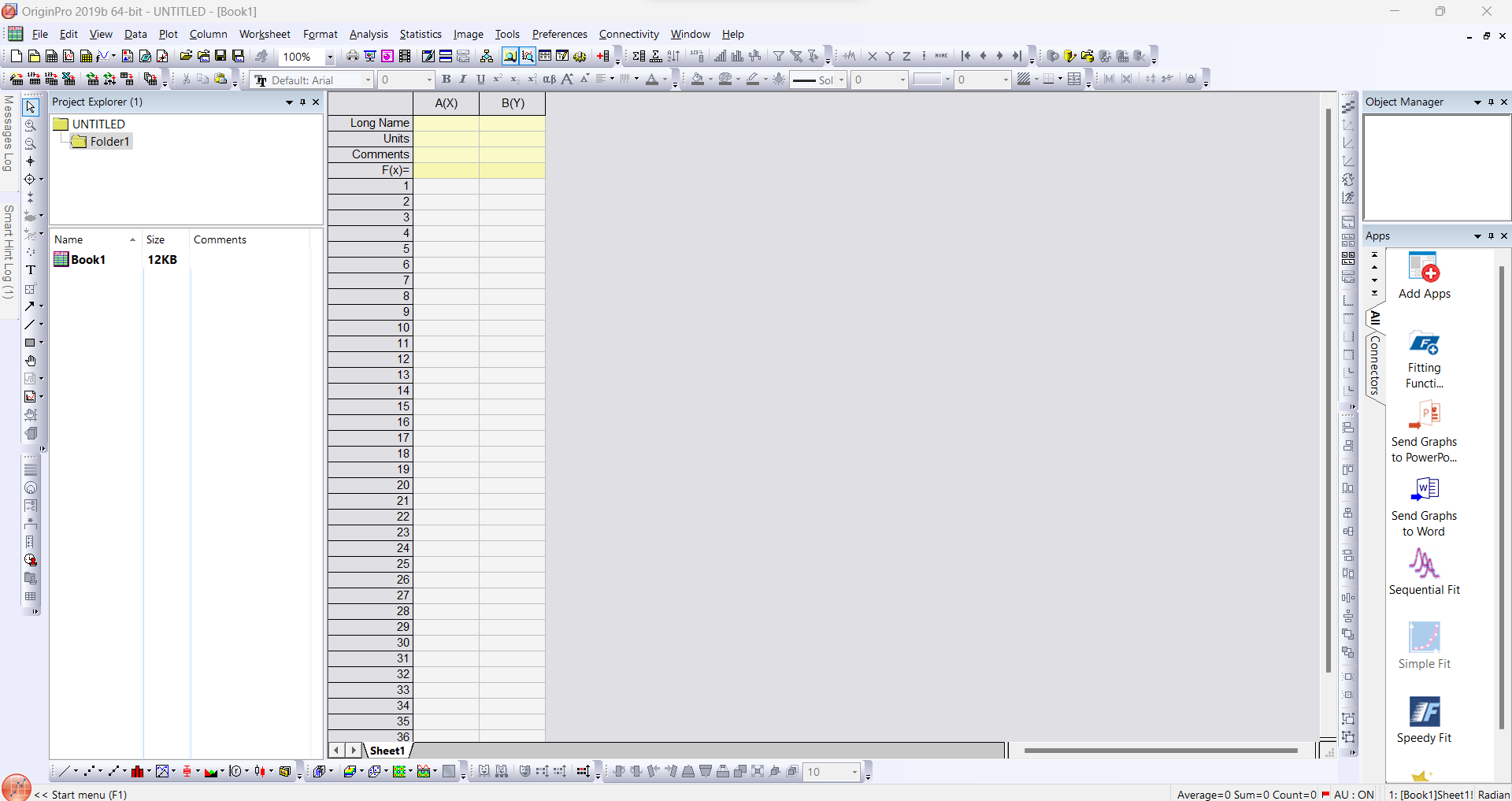 Agora vamos inserir os dados brutos
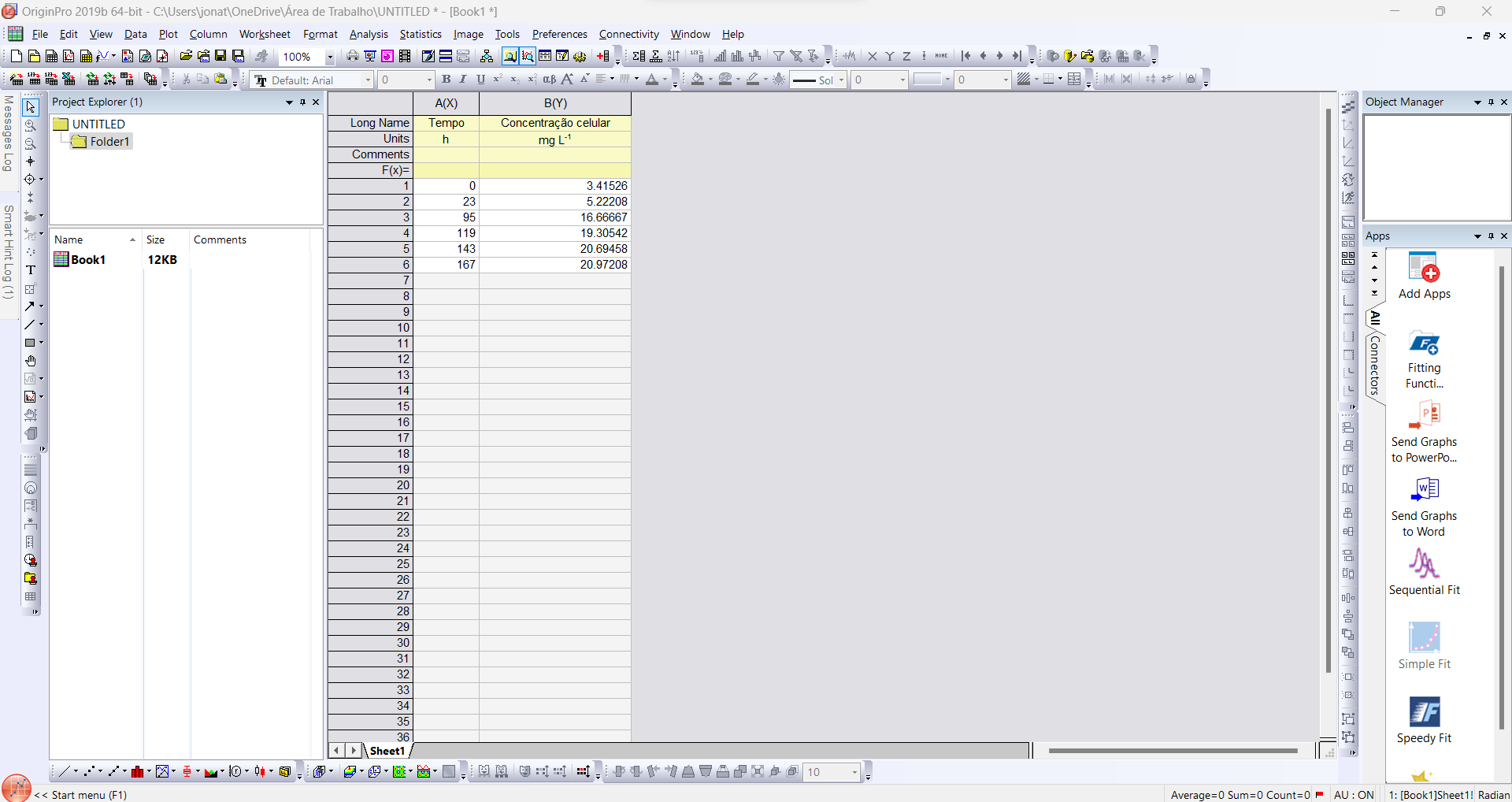 A coluna “A”, que está definida como eixo x, será o tempo de fermentação.
A coluna “B”, que está definida como eixo y, será variação de concentração celular
Em “Long Name”, colocar o nome do eixo.
Em “Units”, colocar a unidade do dado em questão.
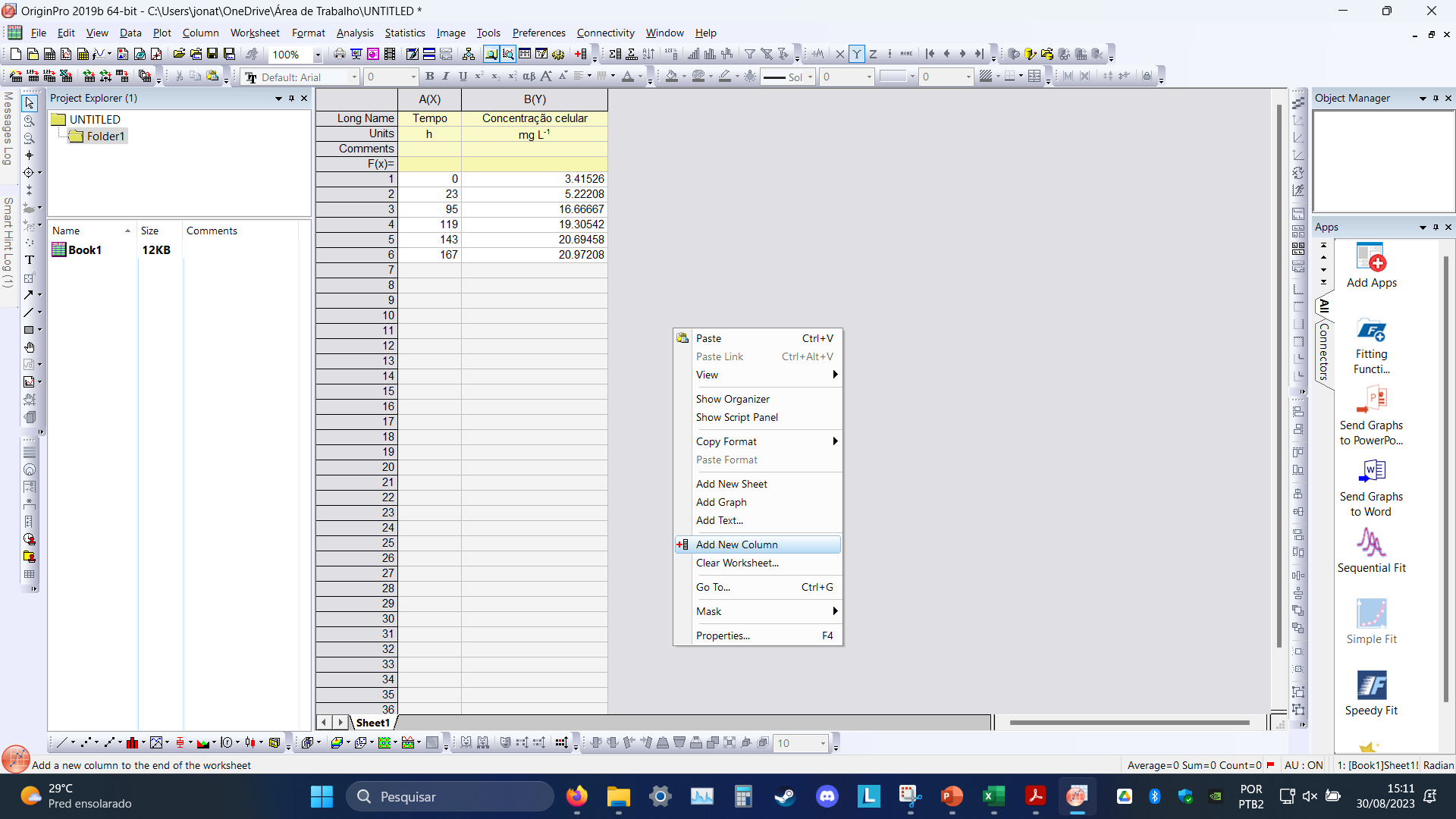 Para inserir o desvio padrão, adicionar uma nova coluna clicando com o botão direito e selecionando “Add New Column”
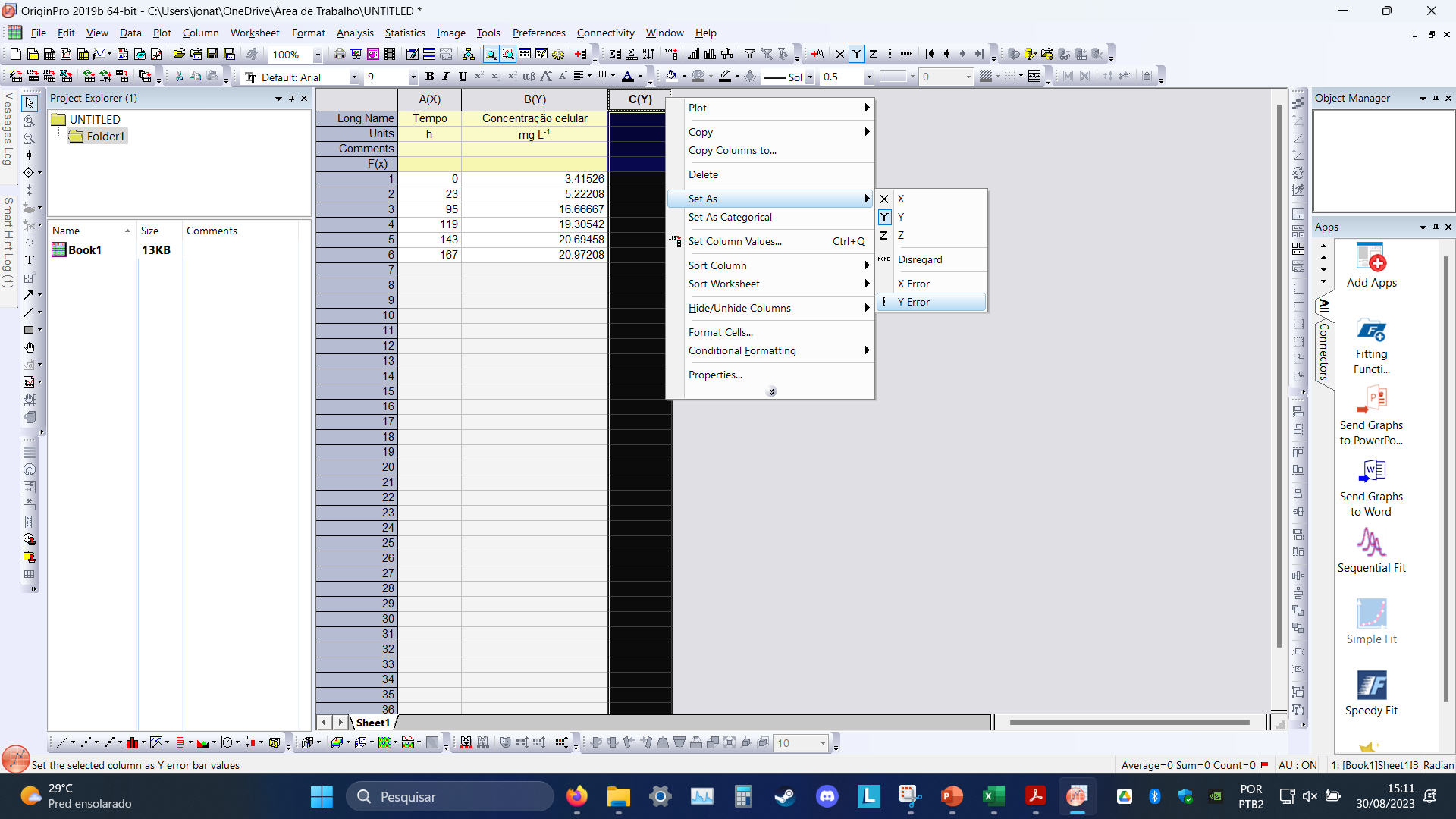 Para definir a coluna como desvio dos dados, selecionar a coluna clicando com o botão esquerdo em “C”, em seguida clicar com o botão direito em “C” → “Set As” → “Y Error”
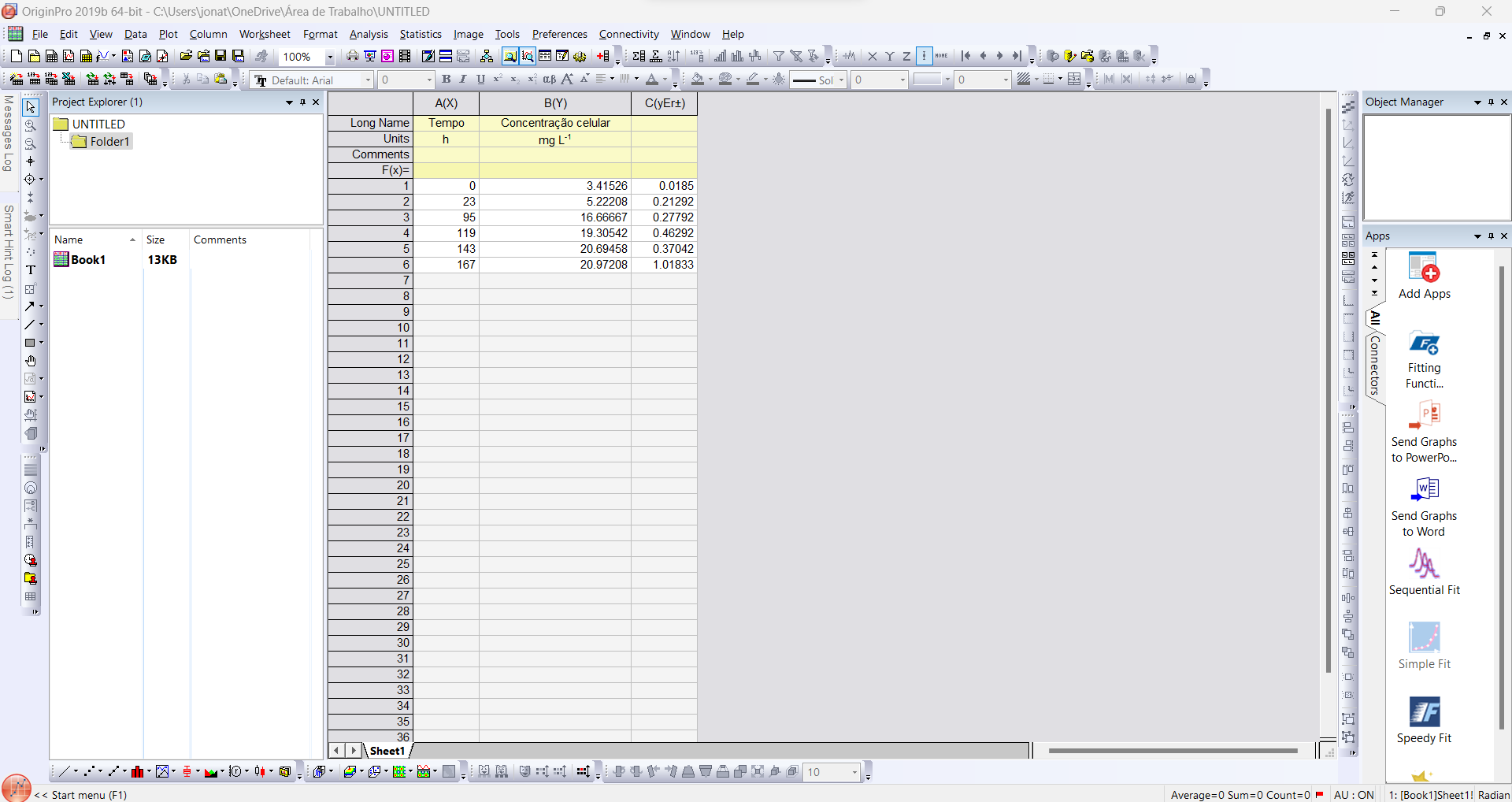 Agora vamos construir um gráfico de dispersão utilizando os dados inseridos
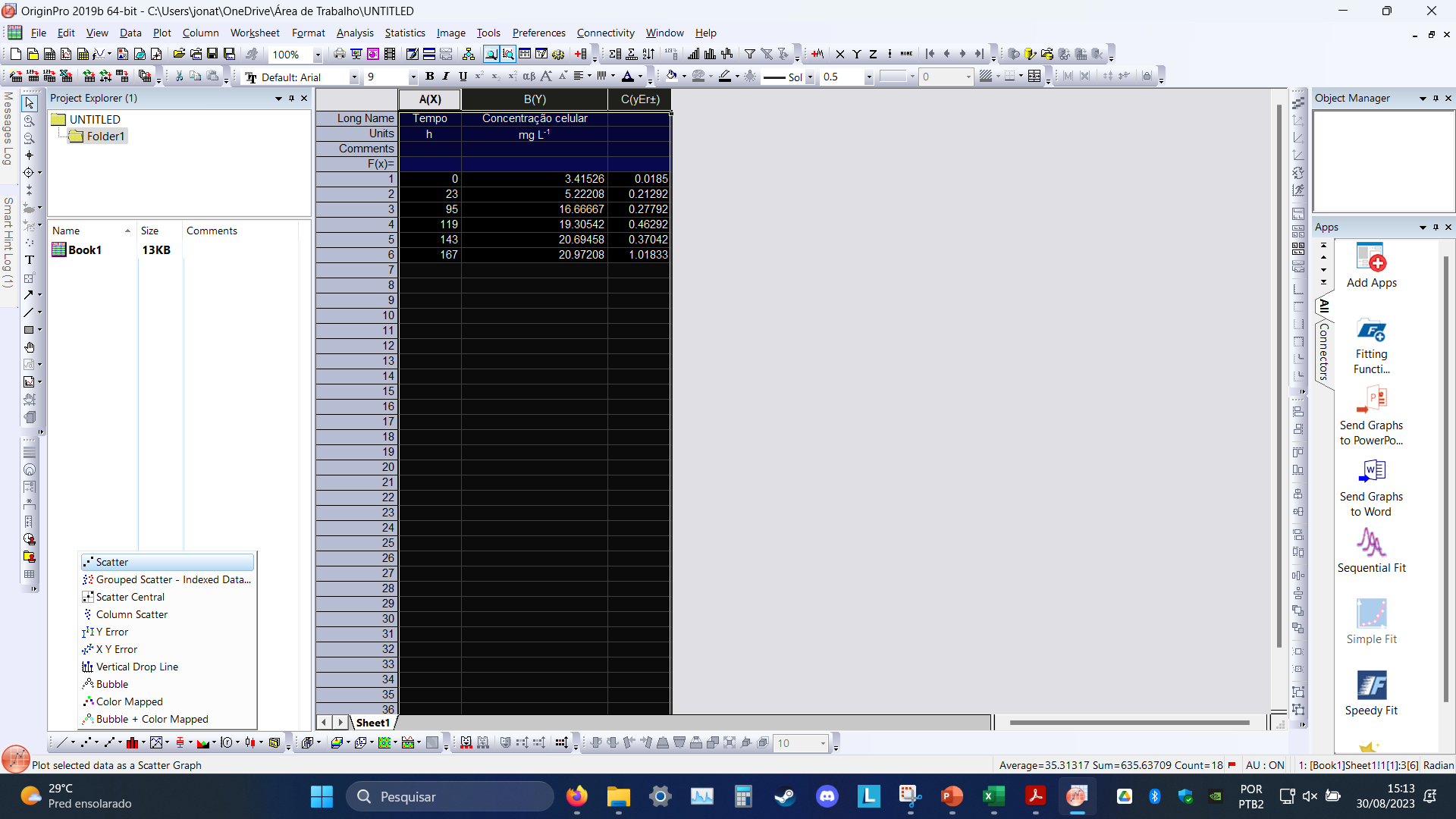 Selecionar as três colunas e clicar em “Scatter”
2
1
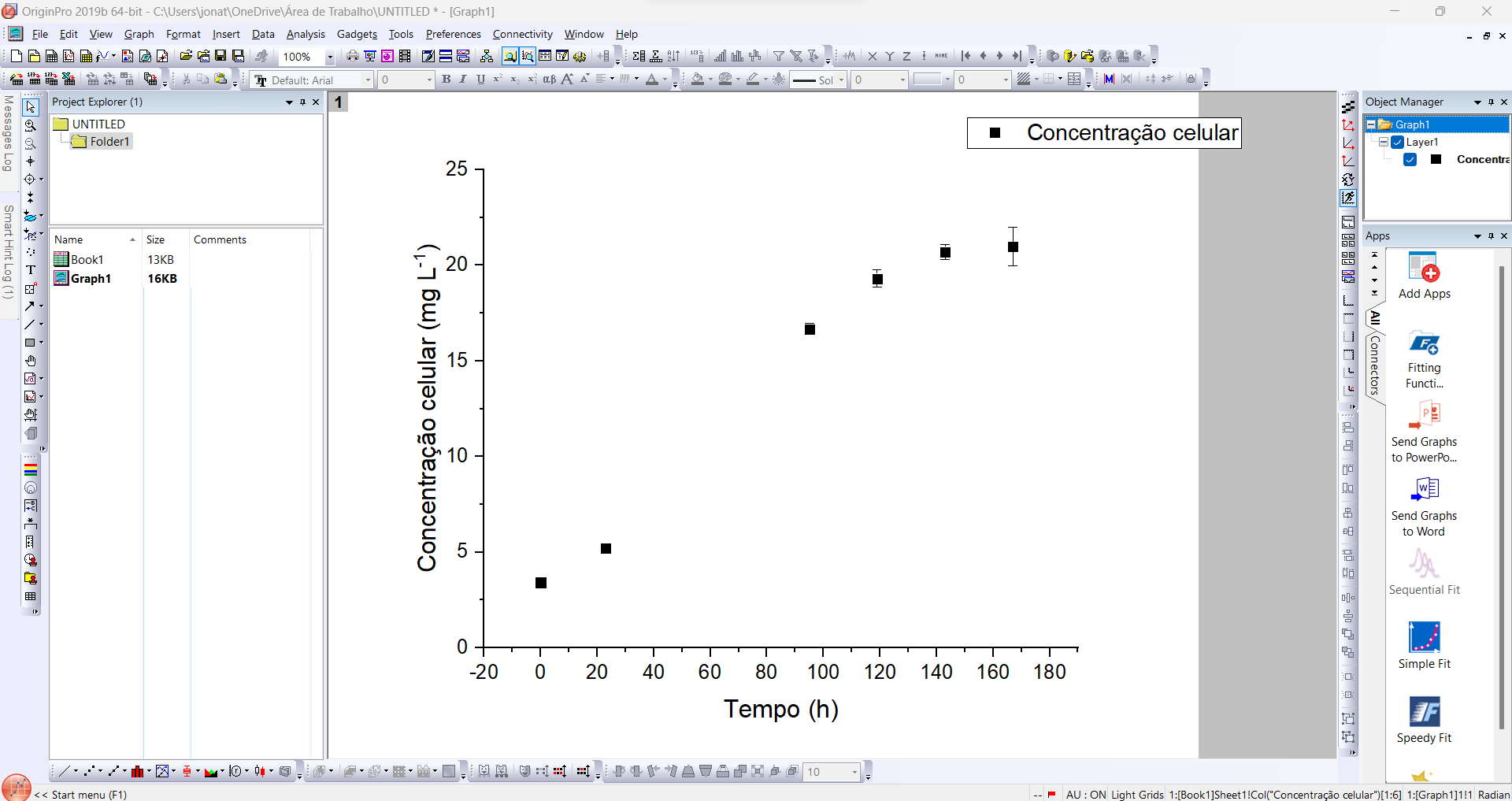 Esse é o gráfico que representa o crescimento celular ao longo do tempo
Para calcular a velocidade de crescimento, primeiro vamos realizar um ajuste sigmoidal ao dados experimentais
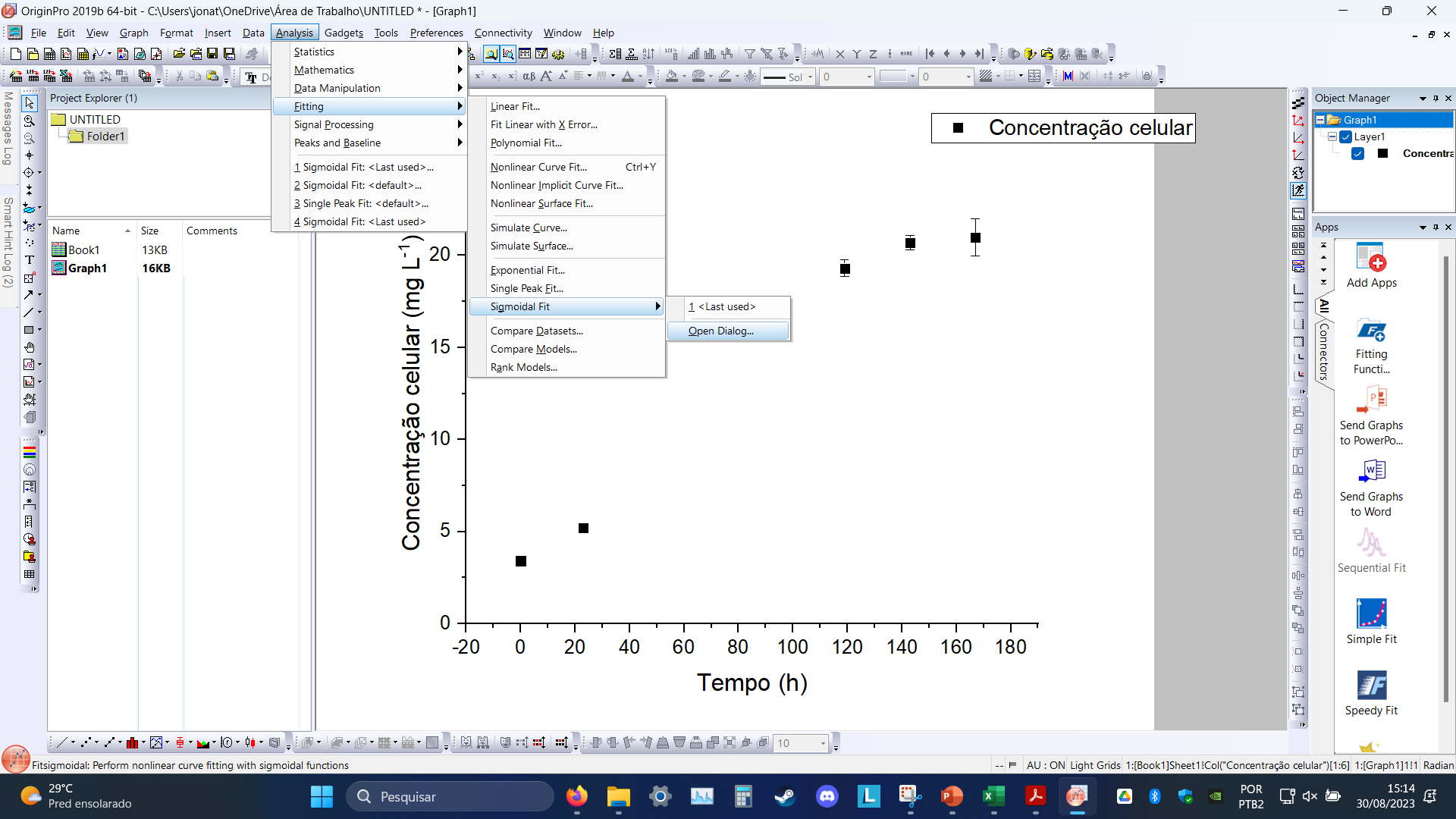 Clicar em “Analysis” → “Fitting” → “Sigmoidal Fit”
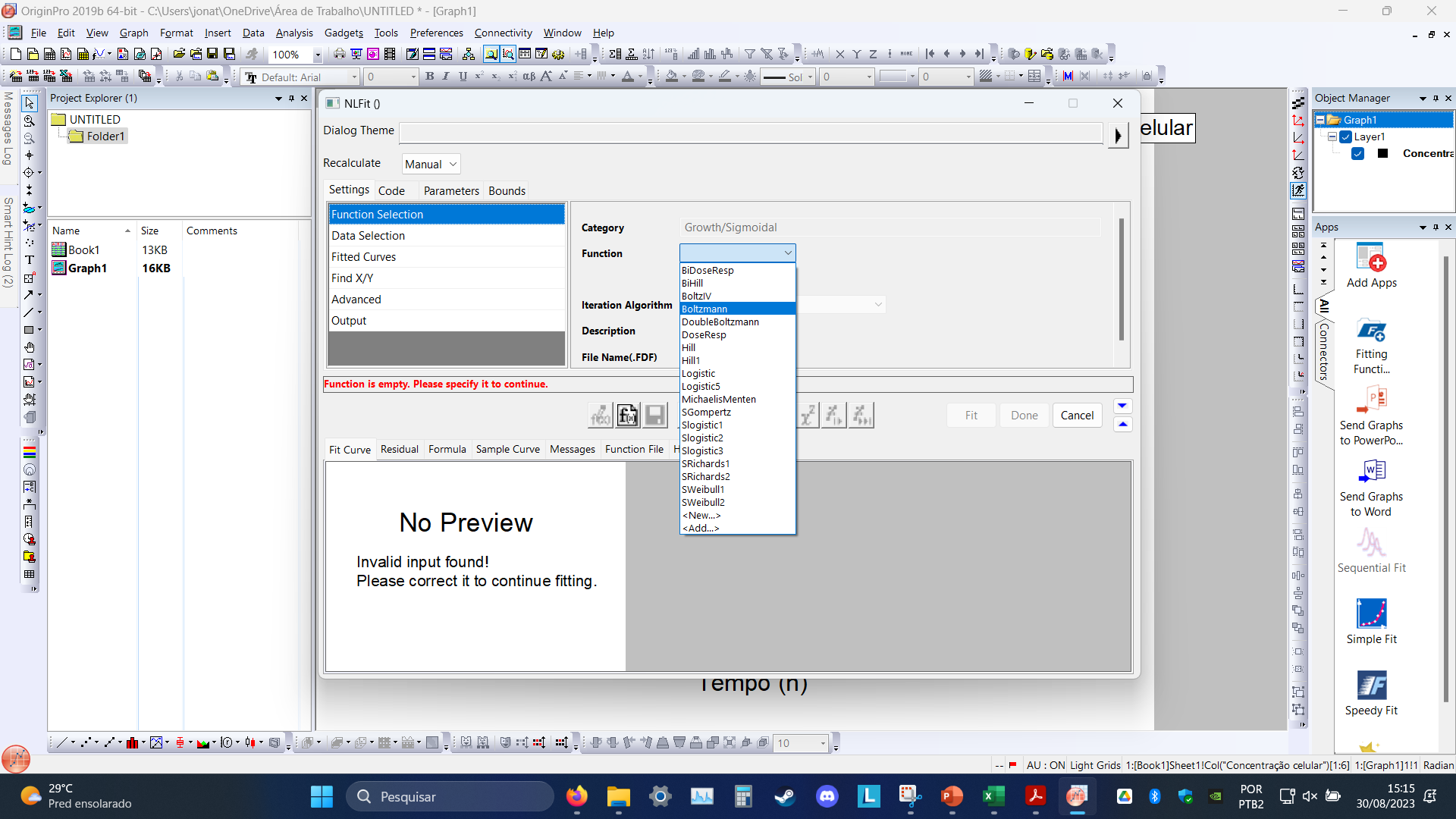 Selecionar a função de Boltzmann
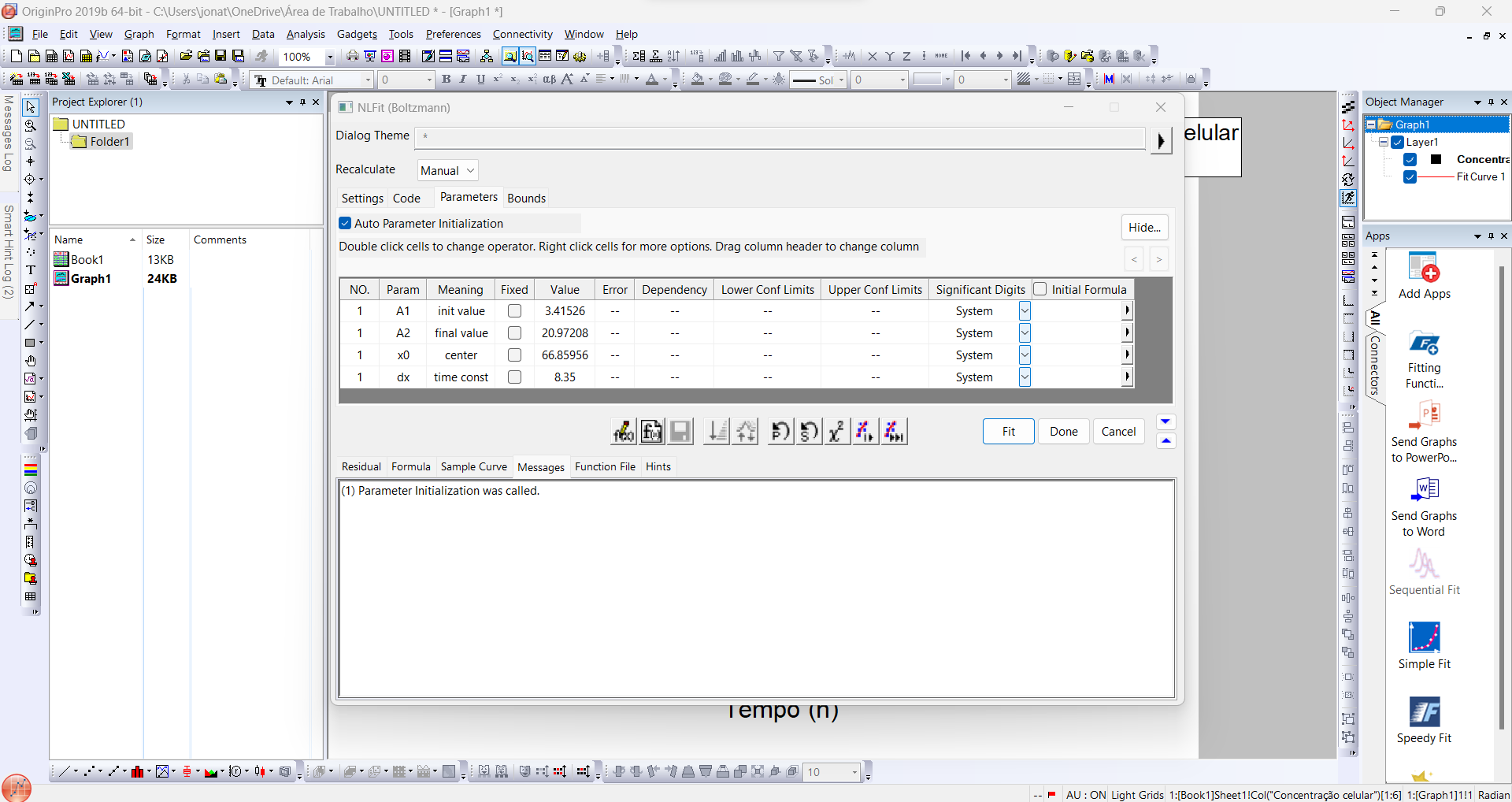 Na aba “Parameters” é possível fixar o valor inicial, final ou central. Podemos fixar diferentes combinações desses valores até obtermos uma curva com bom ajuste aos dados experimentais (clique no botão minimizar para visualizar o ajuste aos dados)
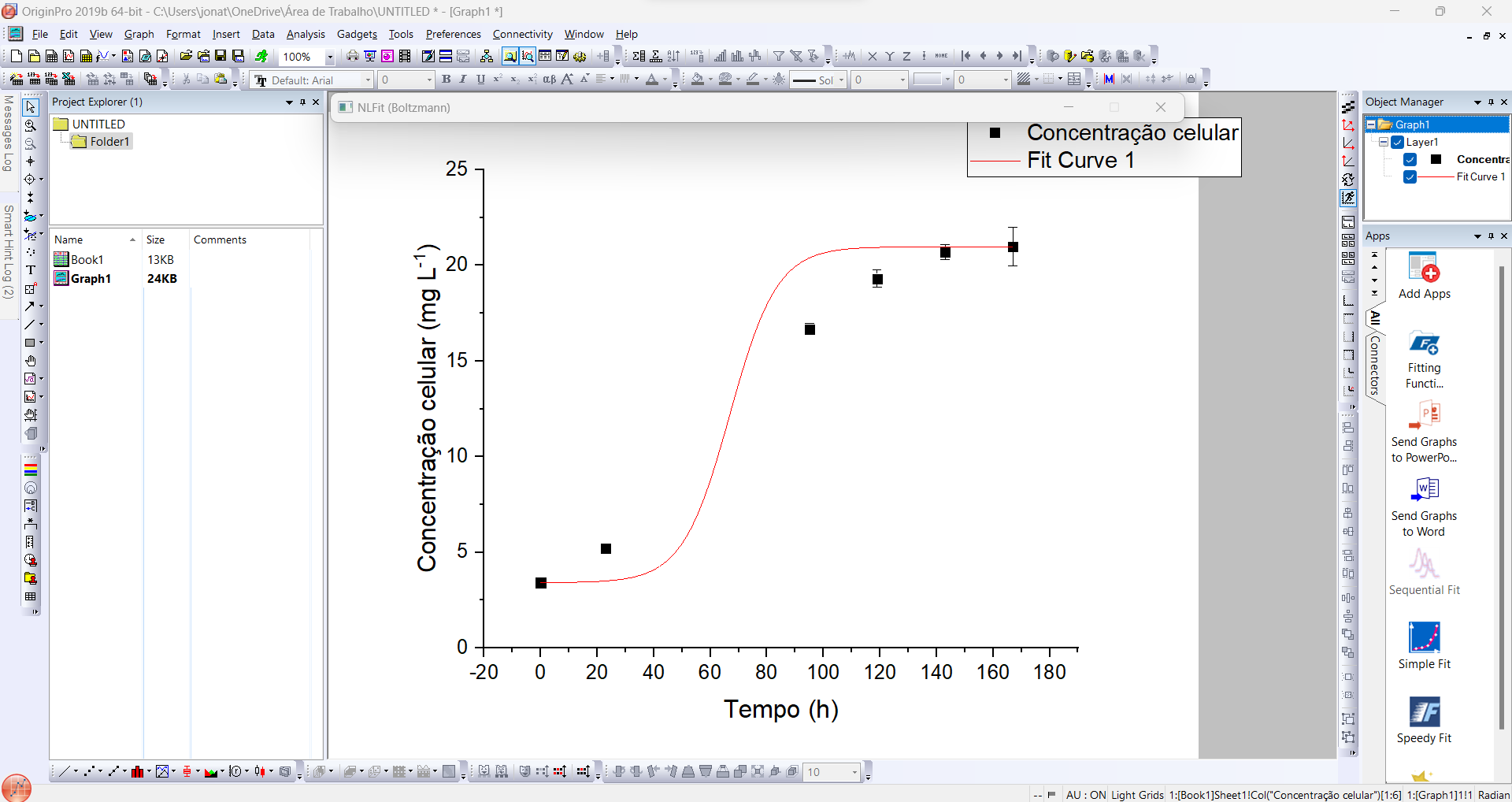 Nesse caso, sem fixar os parâmetros, o ajuste não foi adequado
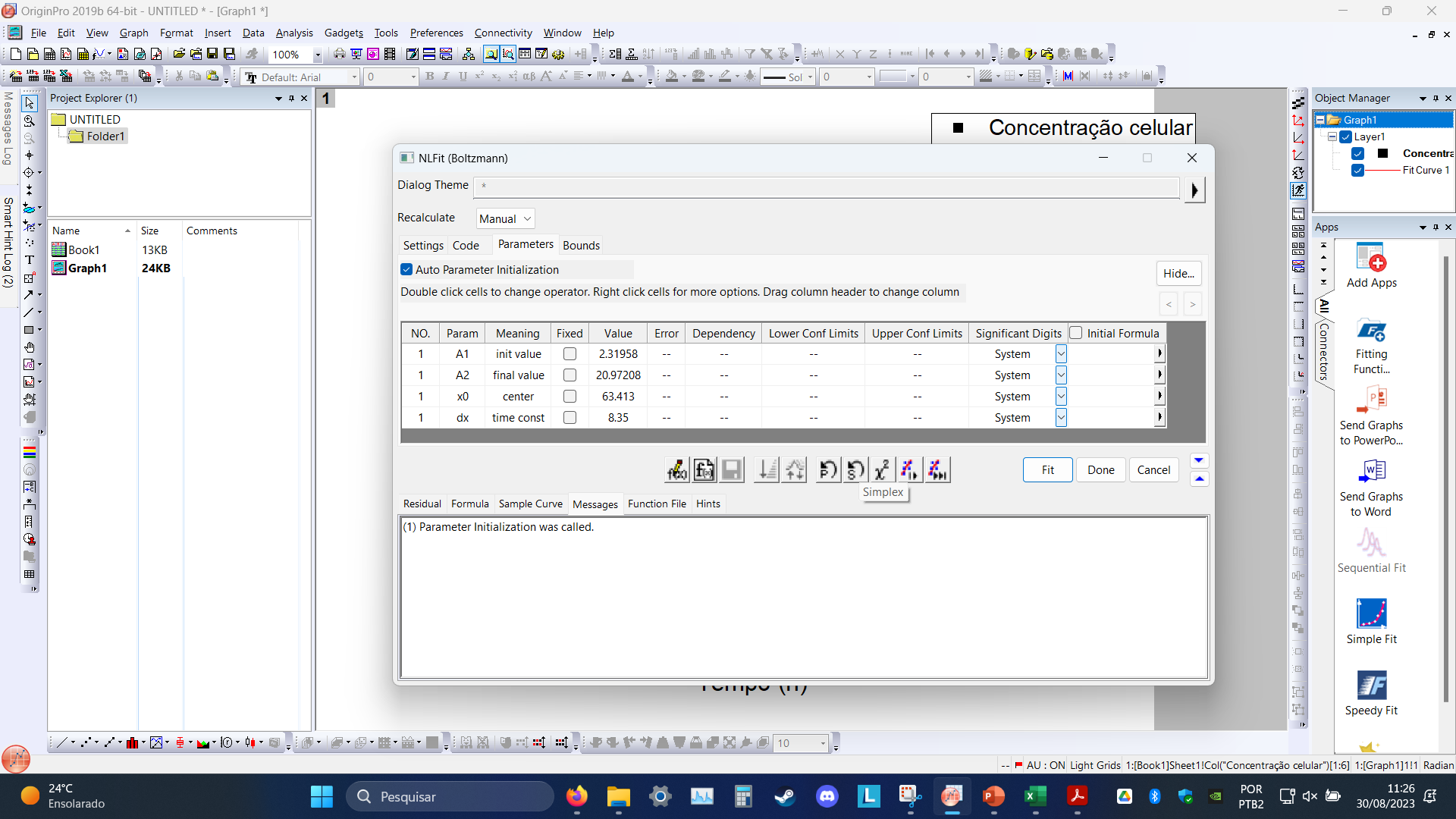 Outra possibilidade é utilizar o algoritmo Simplex, que faz o cálculo de uma curva para o melhor ajuste aos dados experimentais
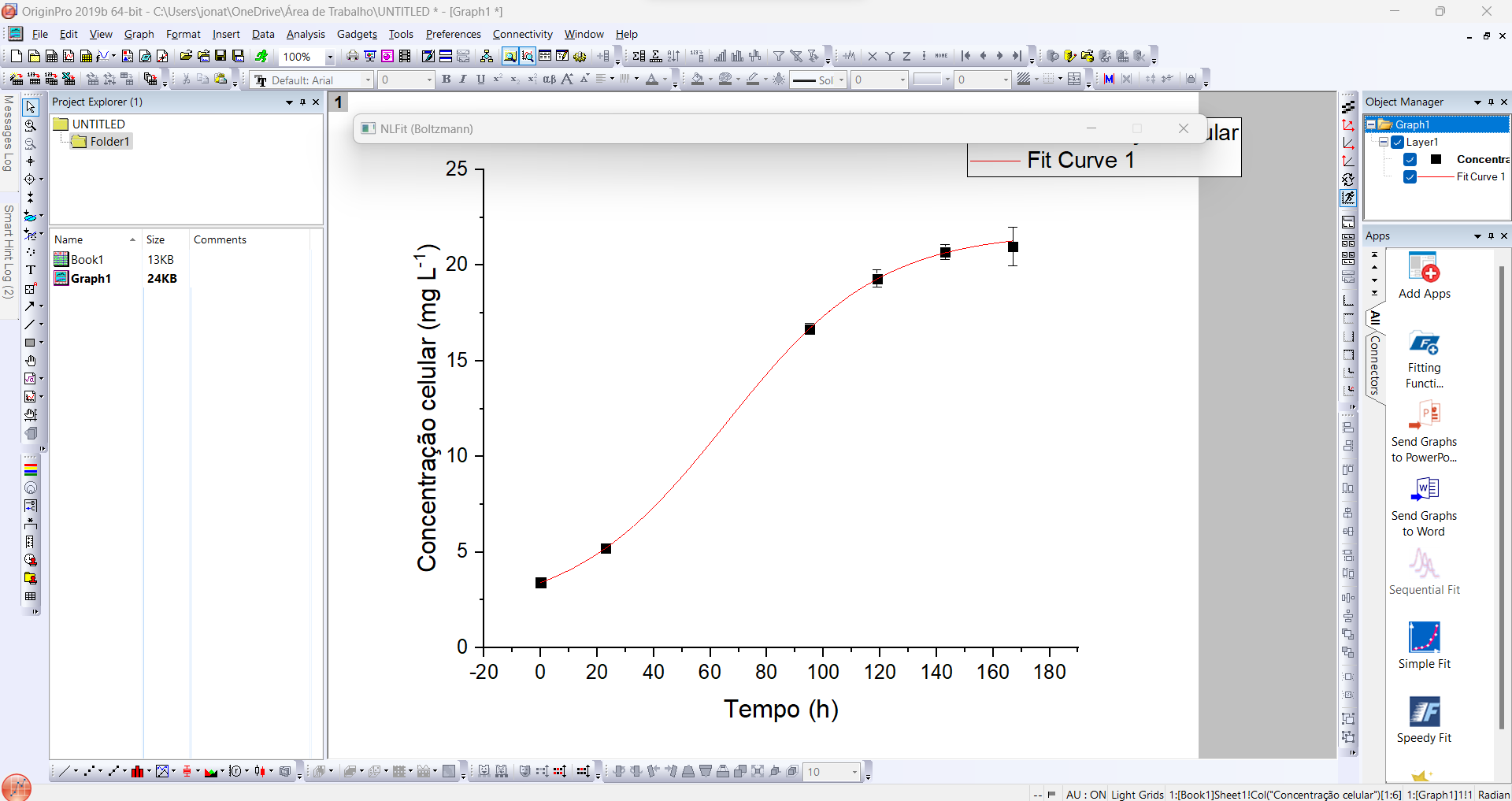 Após clicar em “Simplex”, obtemos uma curva com bom ajuste
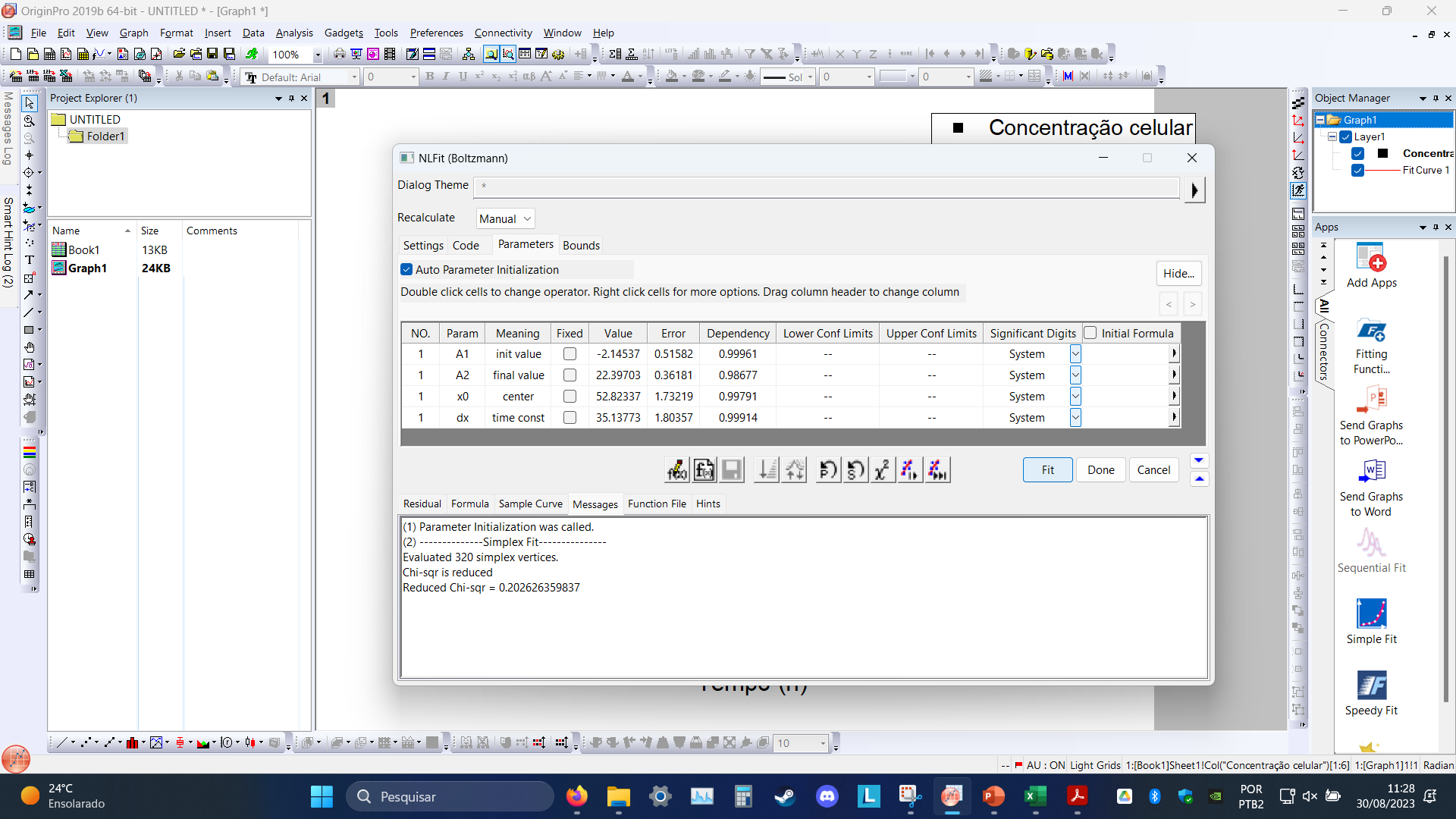 Para finalizar, clicar em “Fit”
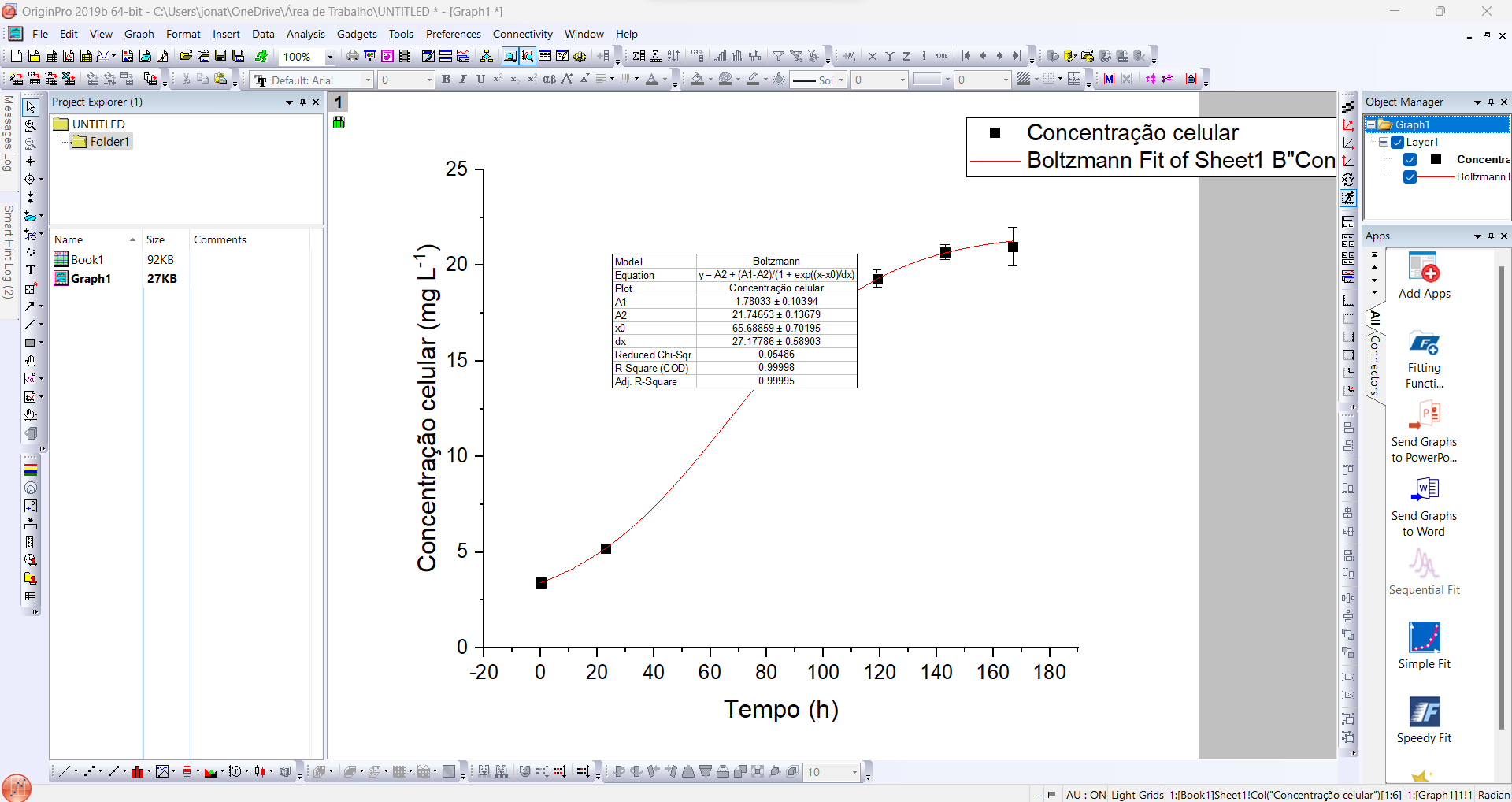 O programa calcula a equação da curva, bem como outros parâmetros estatísticos
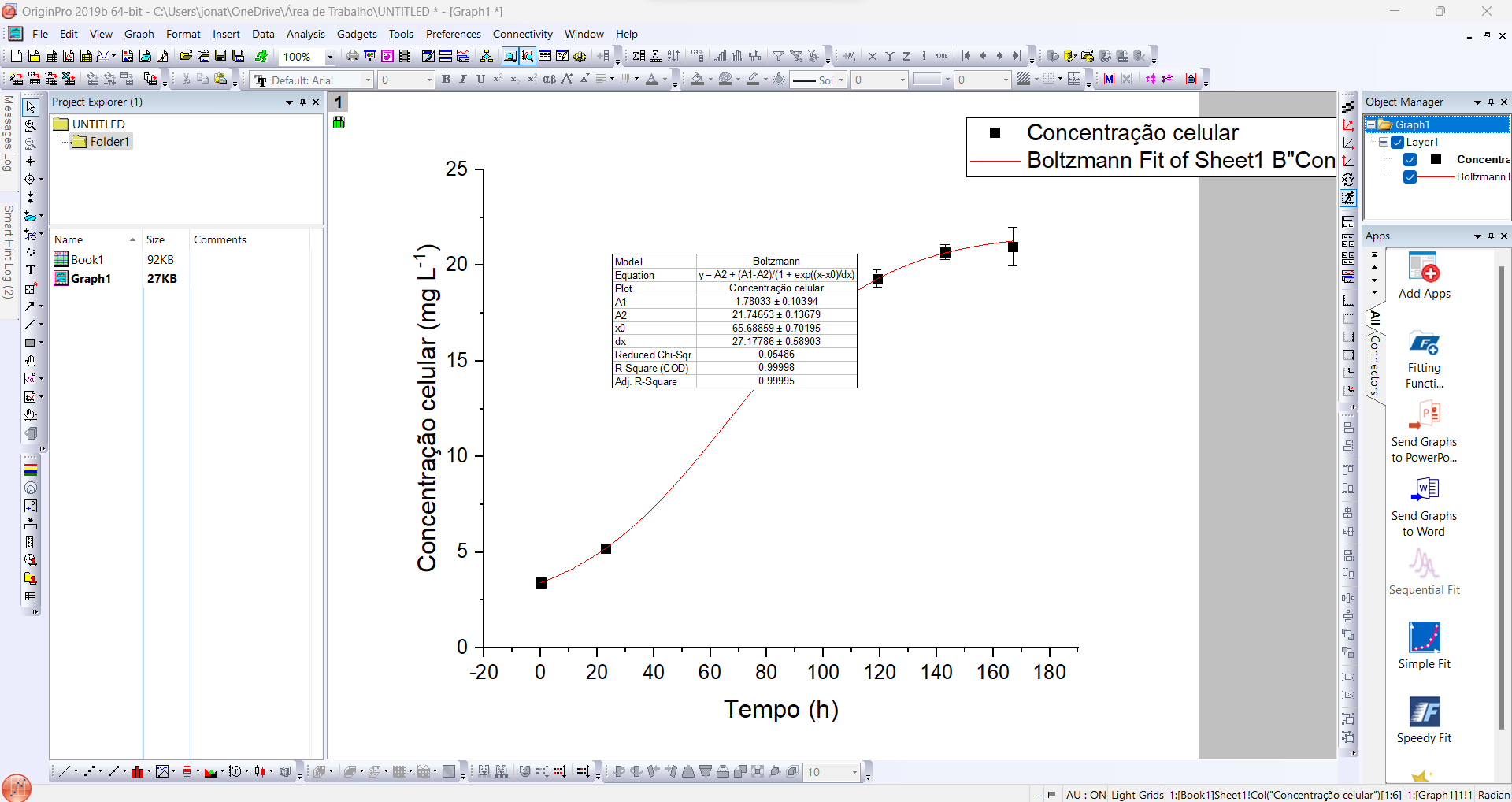 Voltar para a planilha, clicando em “Book 1”
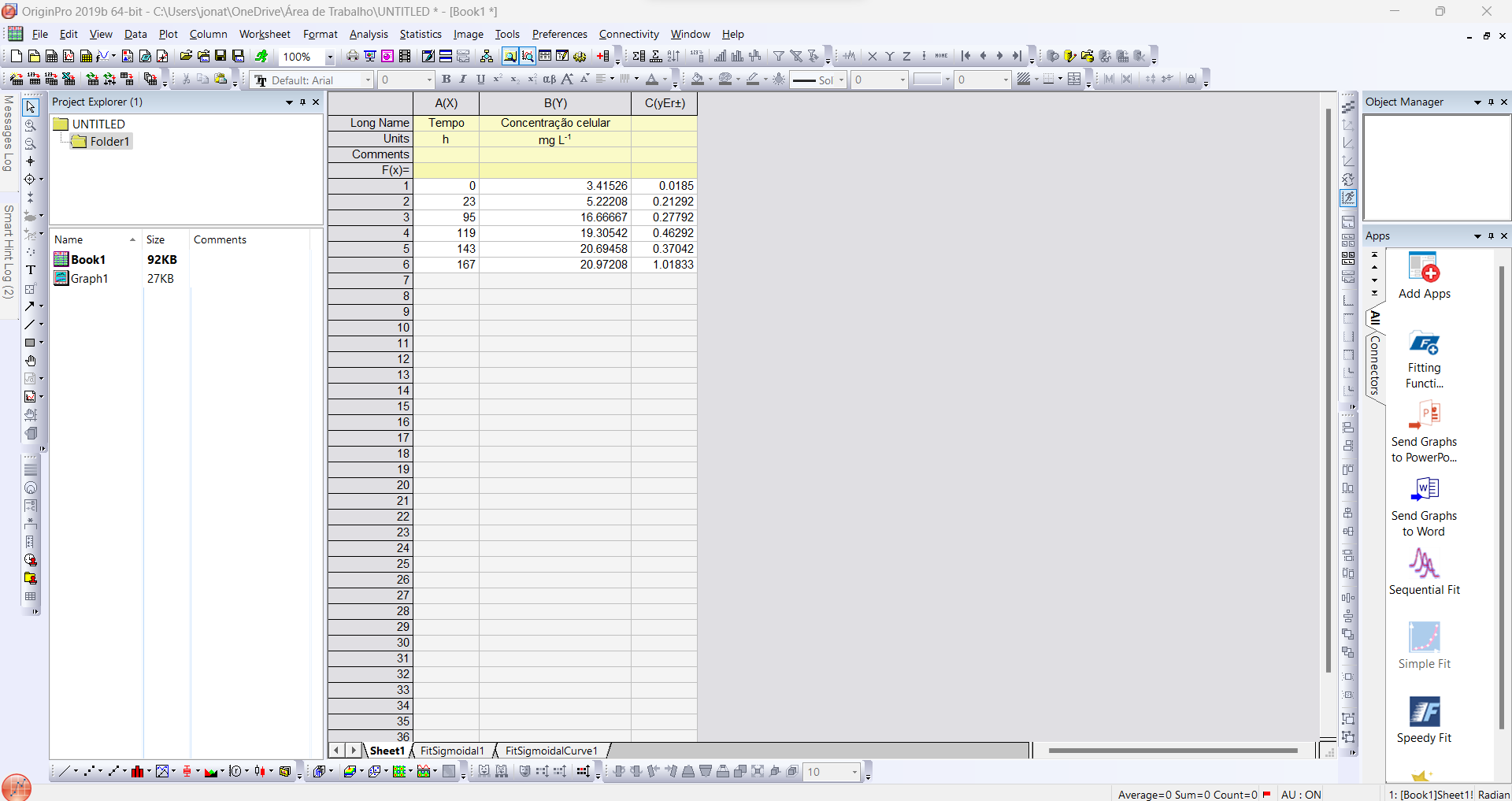 Clicar na aba “FitSigmoidalCurve1” para visualizar os valores da curva ajustada
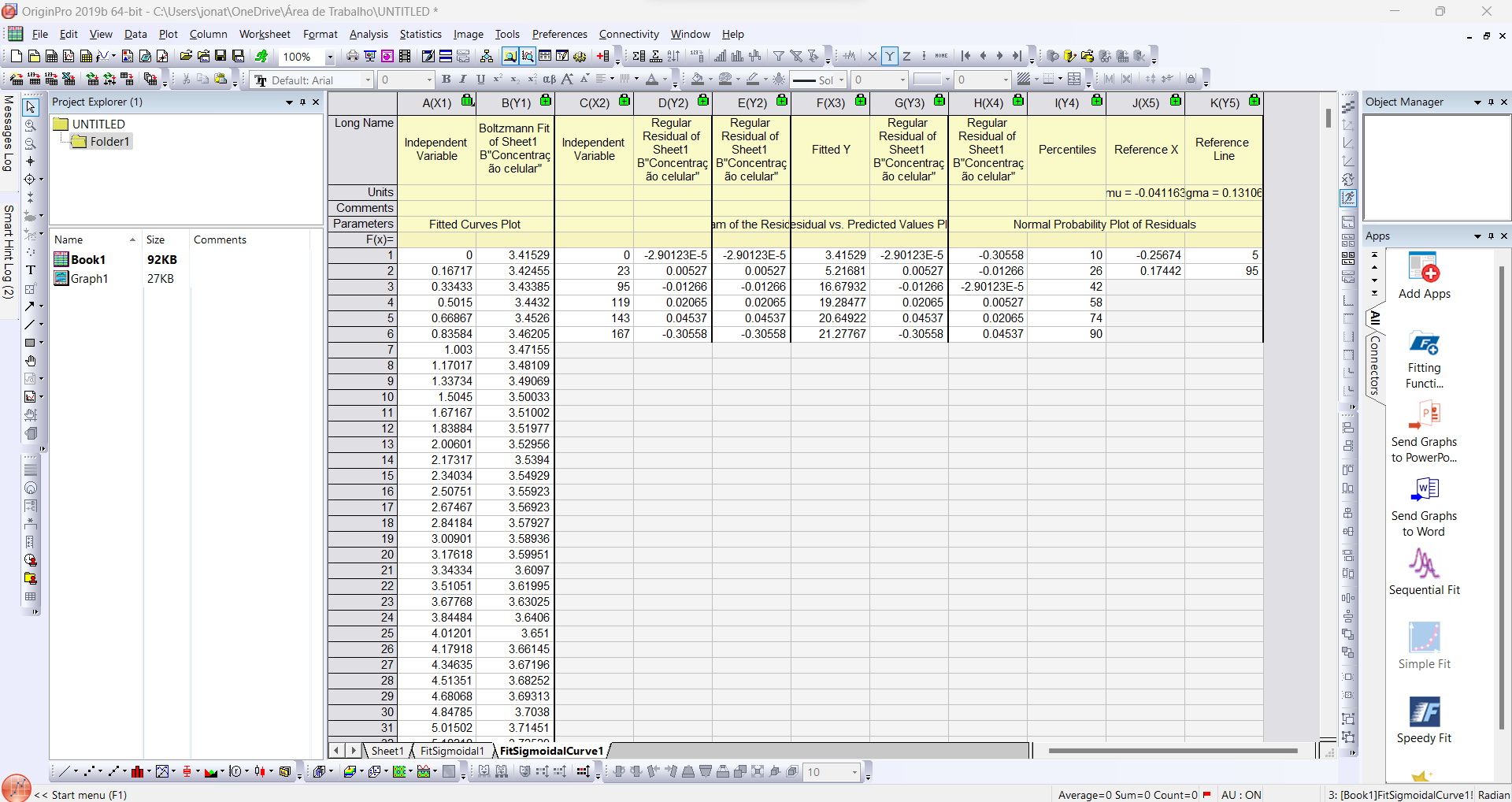 Esses são os valores de Tempo (x) e Concentração celular (y) ajustados pela curva, utilizando os dados experimentais
Para calcular a velocidade de crescimento, vamos calcular a derivada dessa curva ajustada
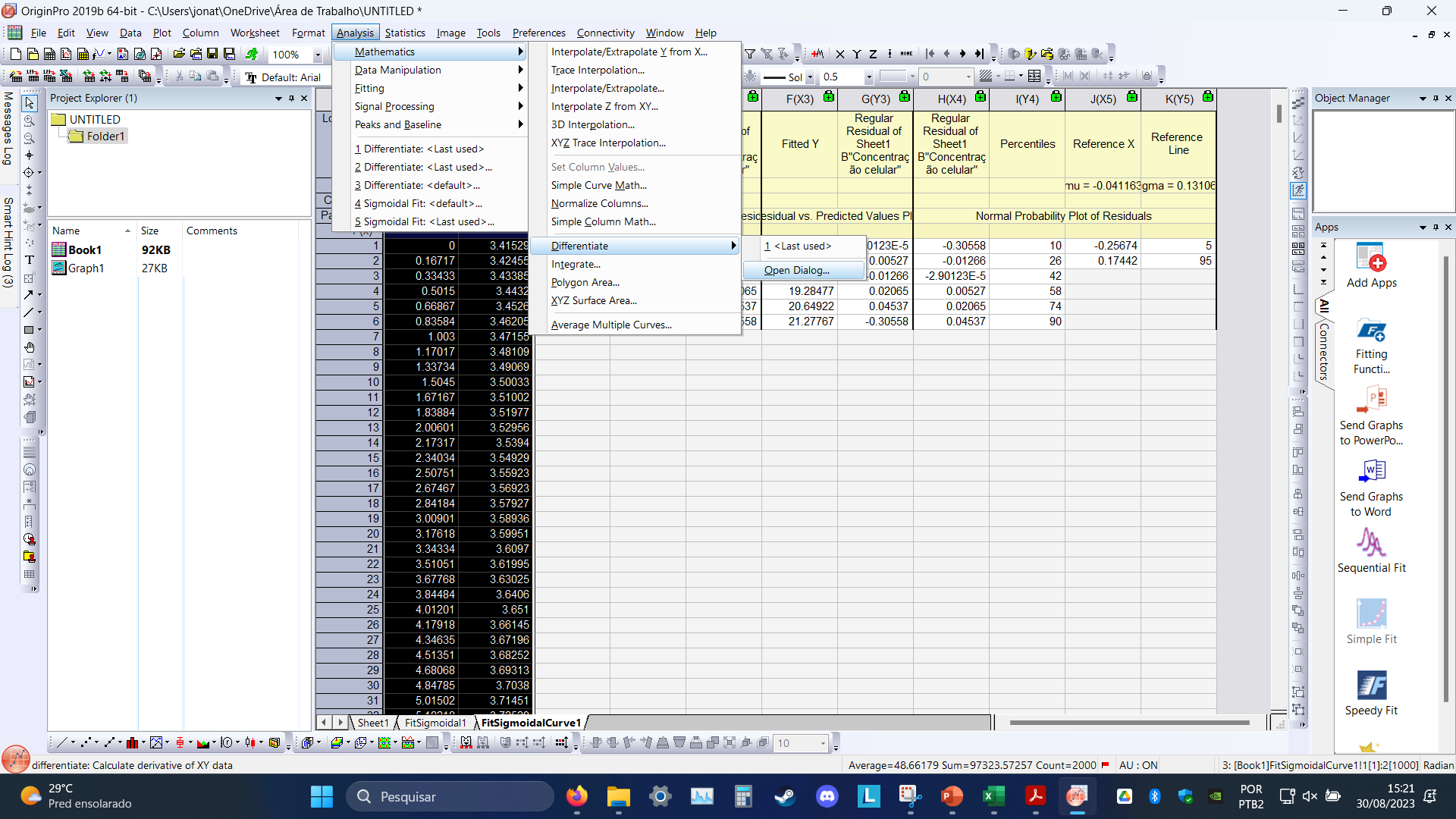 Selecionar as duas colunas, clicar em “Mathematics” → “Differentiate” → “Open Dialog”
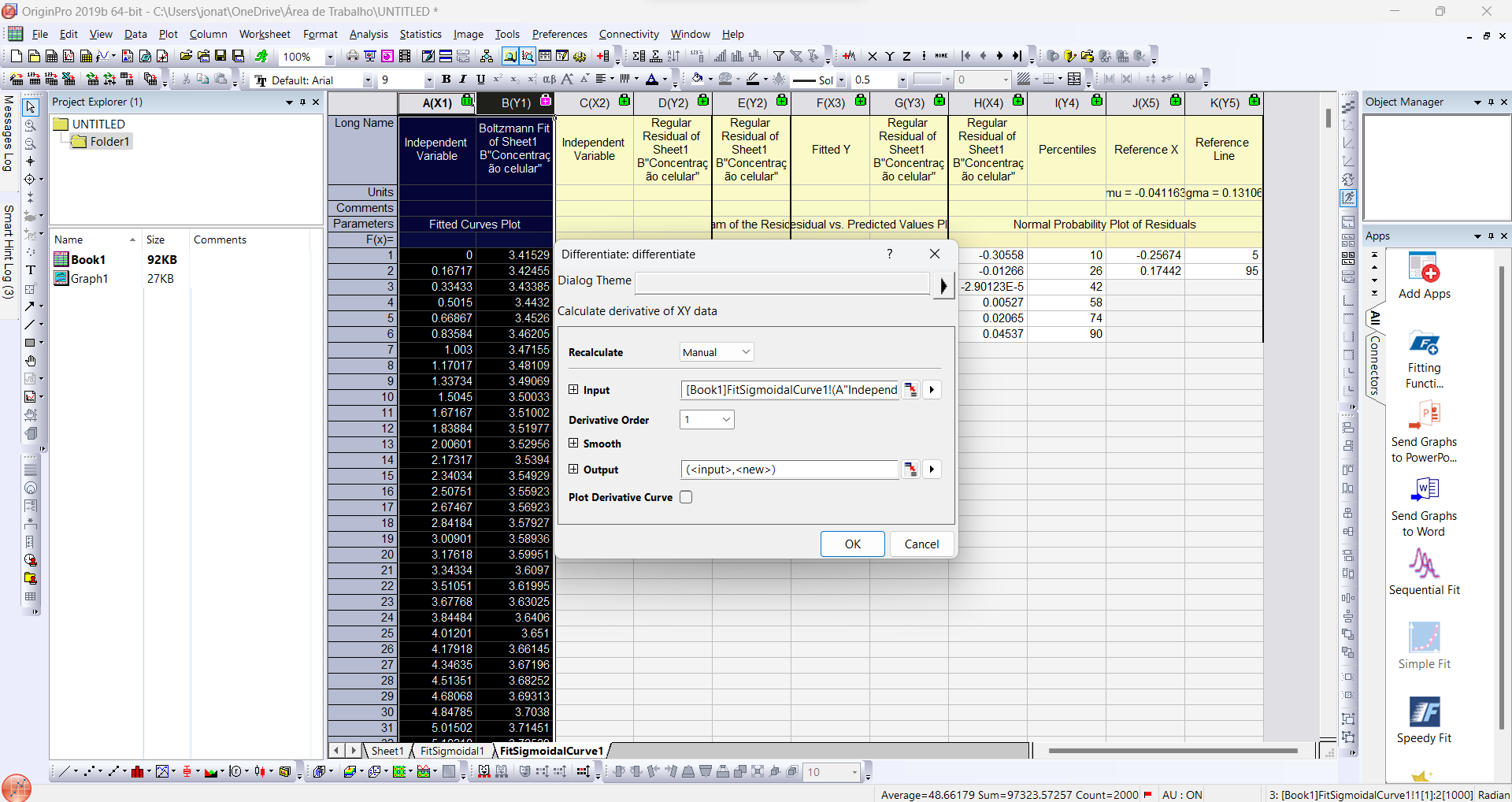 A derivada será de ordem 1. Clicar em “Ok”
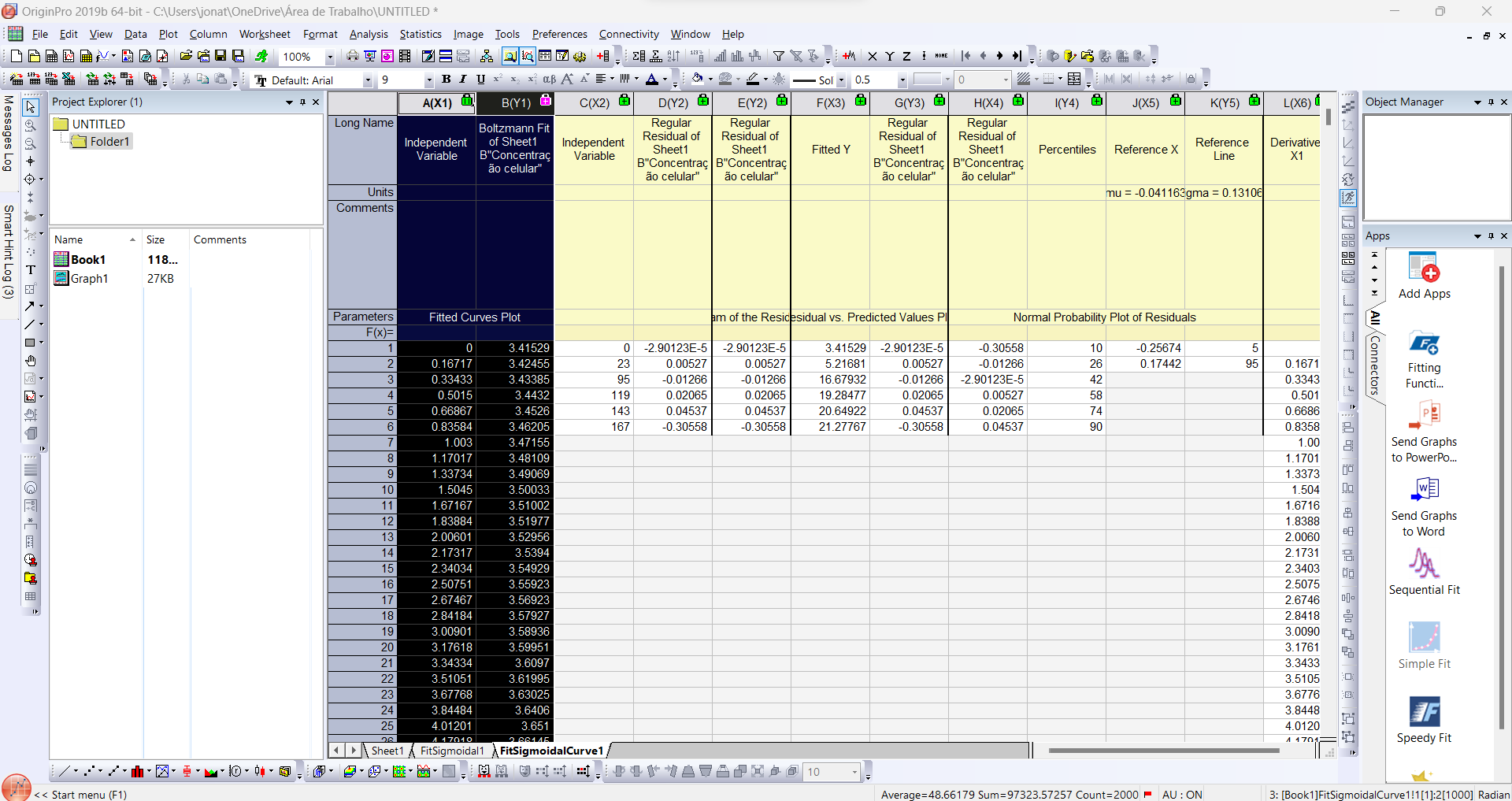 O resultado aparecerá no final da planilha, nas colunas L e M
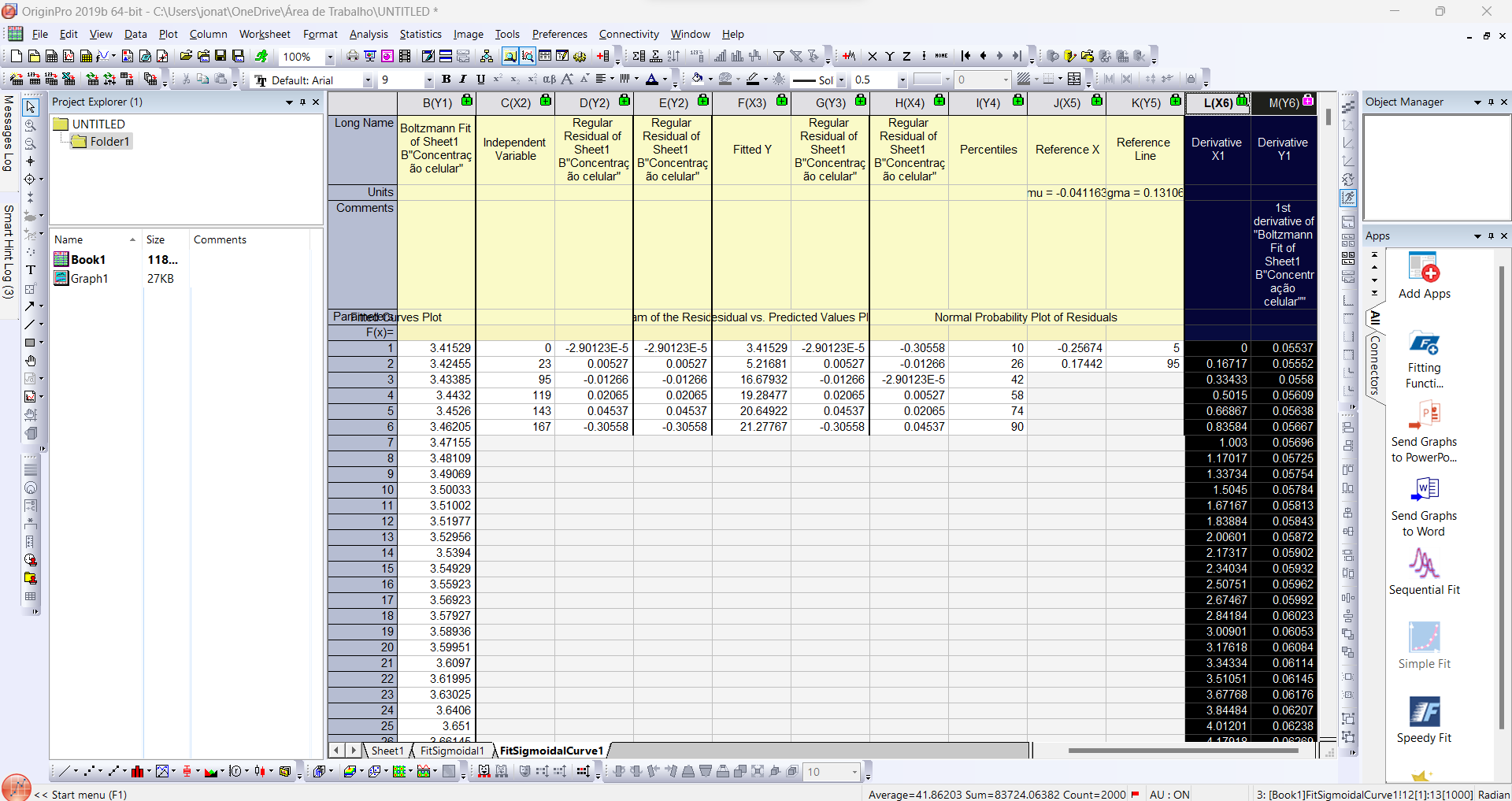 Esses valores correspondem ao Tempo (coluna L) e Velocidade de crescimento (coluna M)
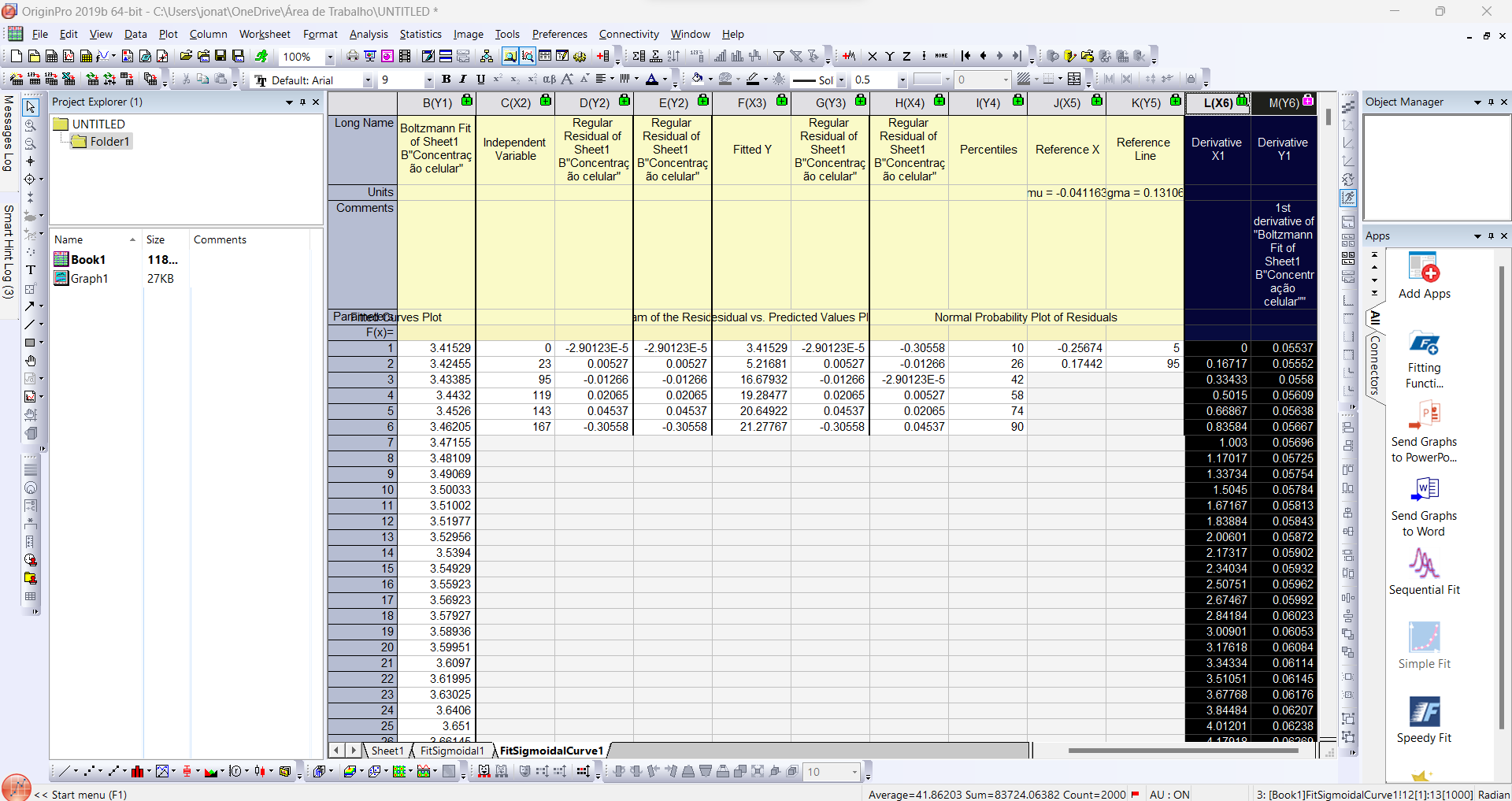 Em seguida, vamos calcular a velocidade específica de crescimento, que é obtida pela divisão dos valores de velocidade de crescimento (coluna M), pelos valores de concentração celular (coluna B)
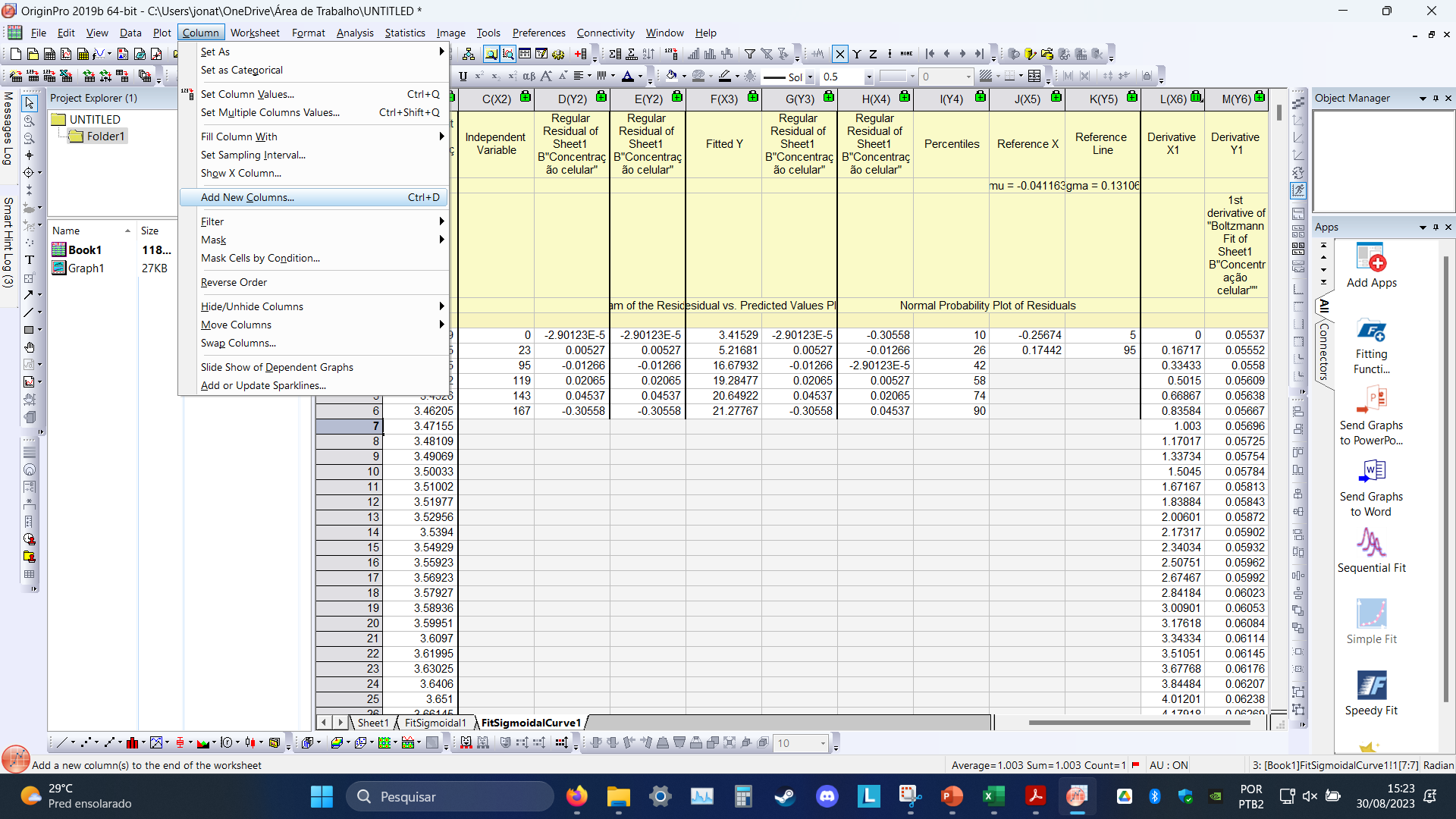 Primeiro vamos adicionar uma nova coluna após a coluna M, clicando em “Column” → “Add New Columns”
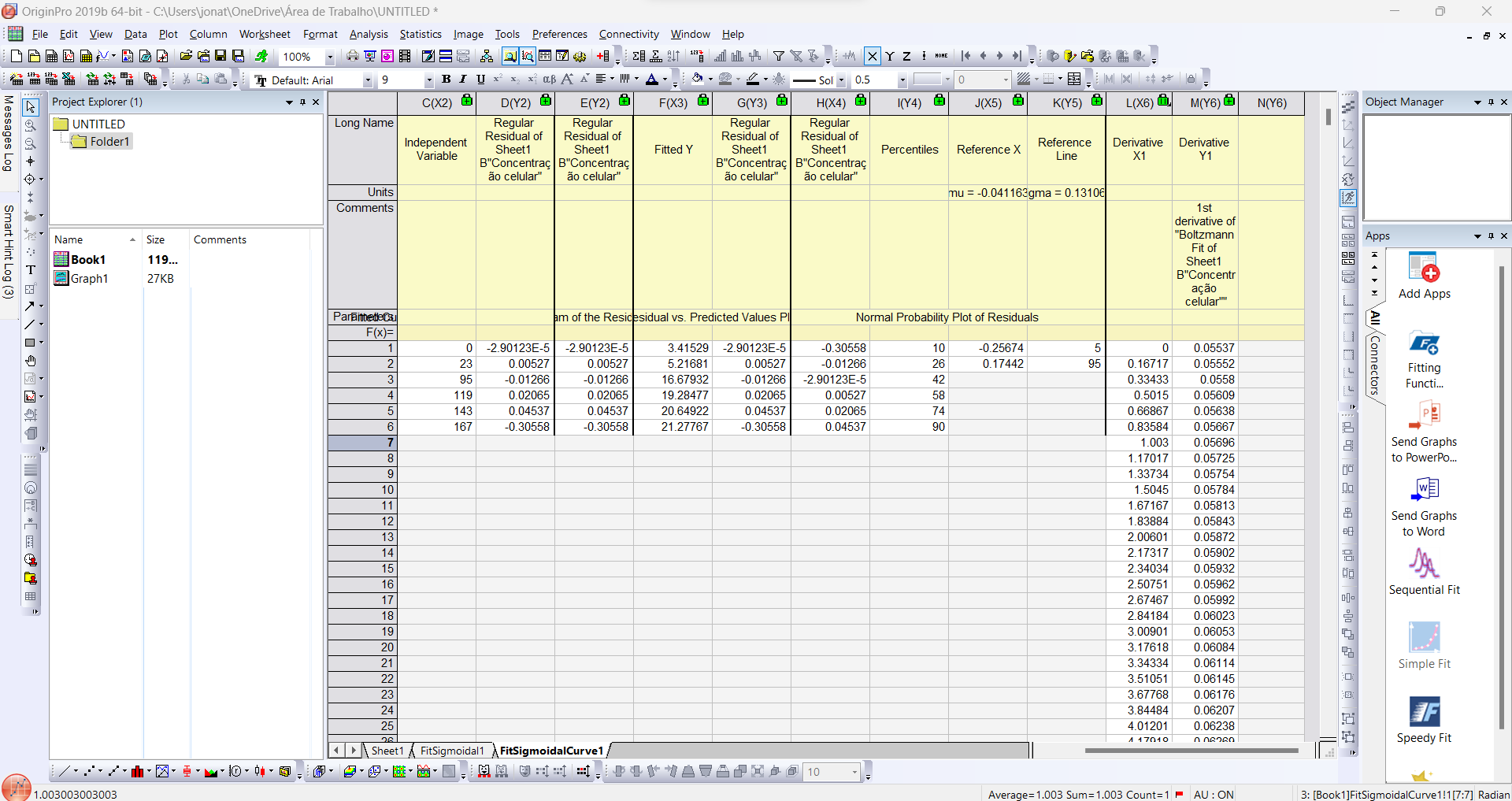 Com a nova coluna, vamos realizar a divisão da coluna M pela coluna B, no campo “F(x) =”
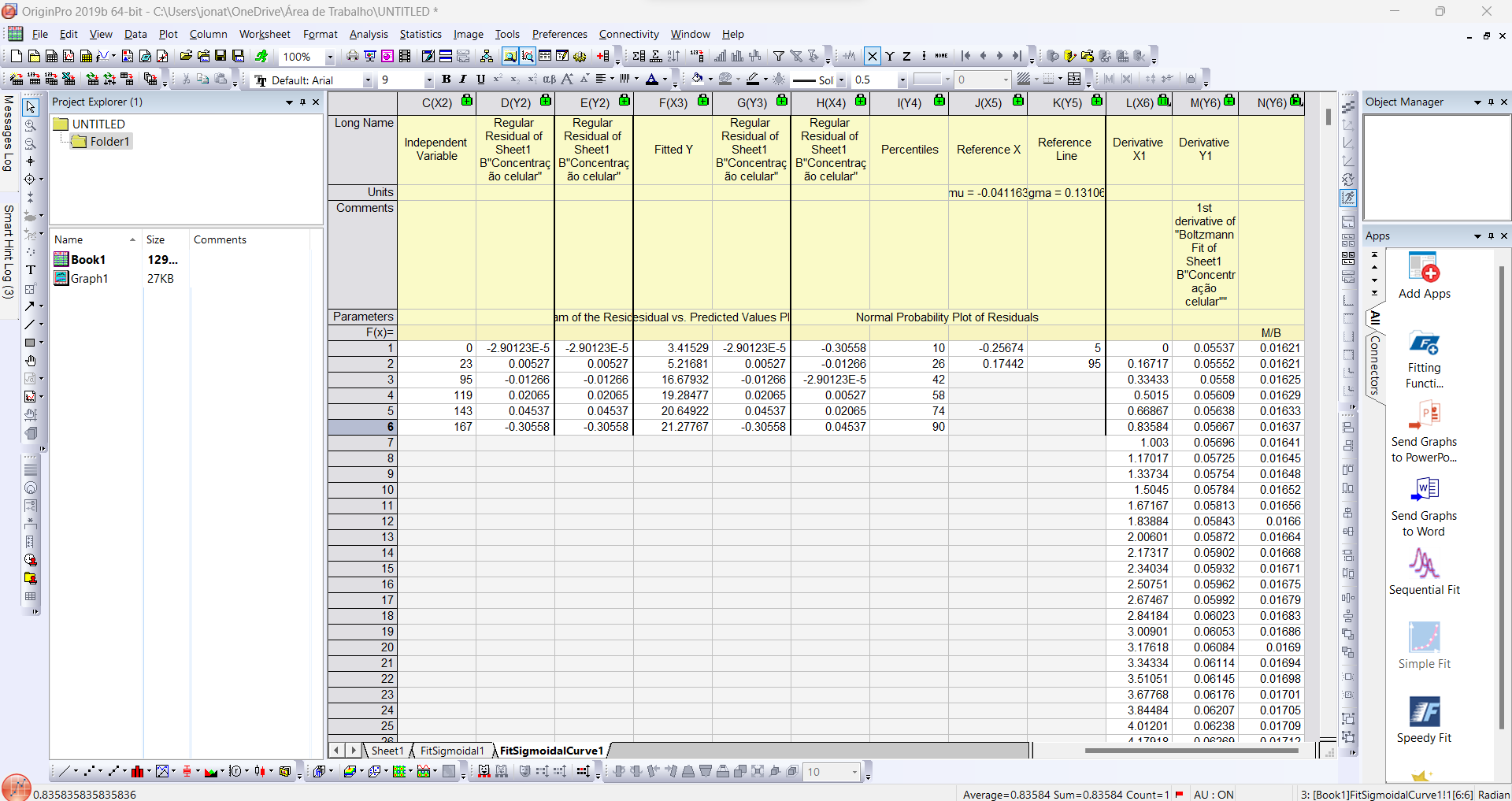 Esses são os valores de velocidade específica de crescimento, ponto a ponto
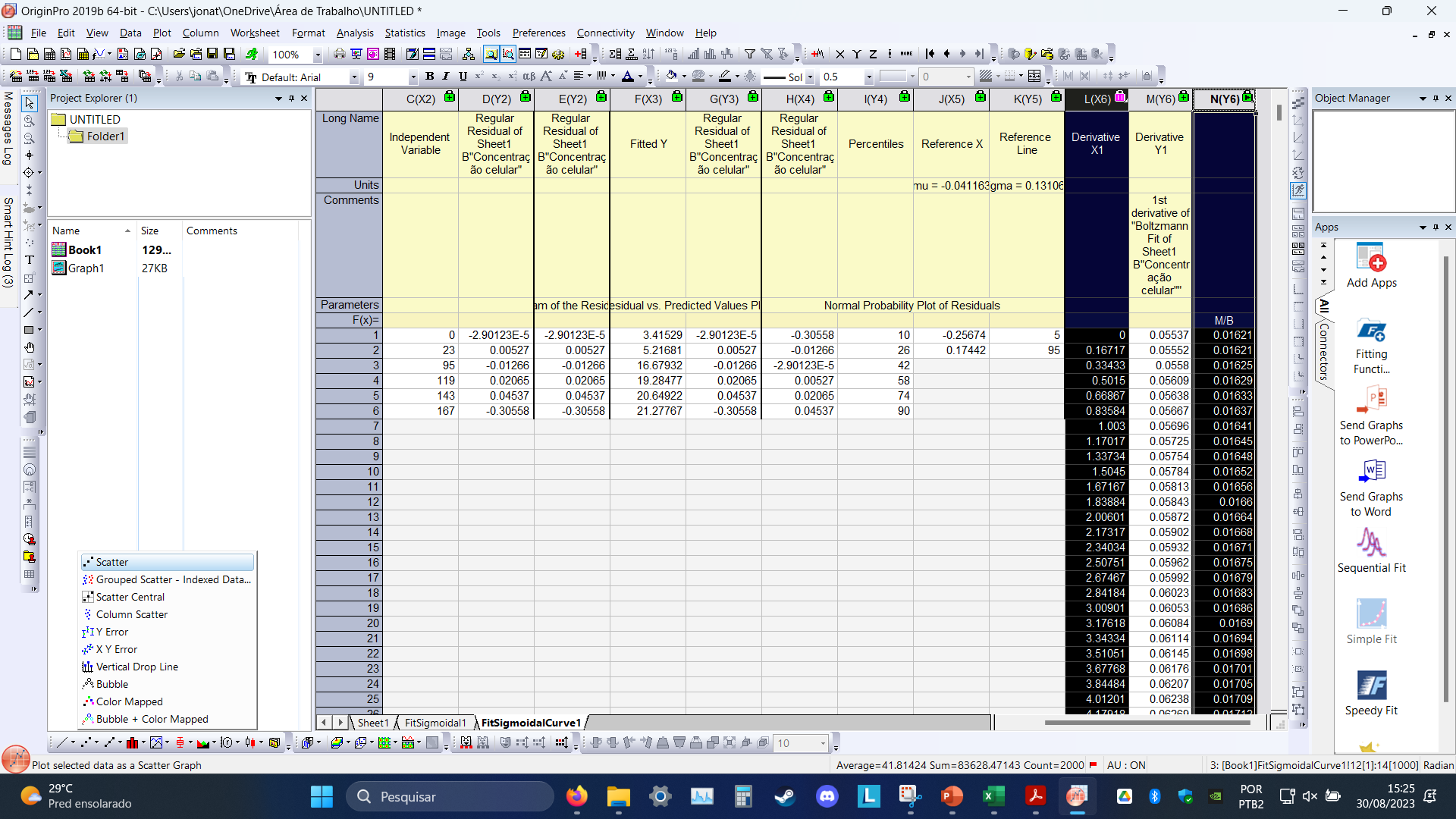 Selecionar as colunas L e N e clicar em “Scatter”, para visualizar o resultado
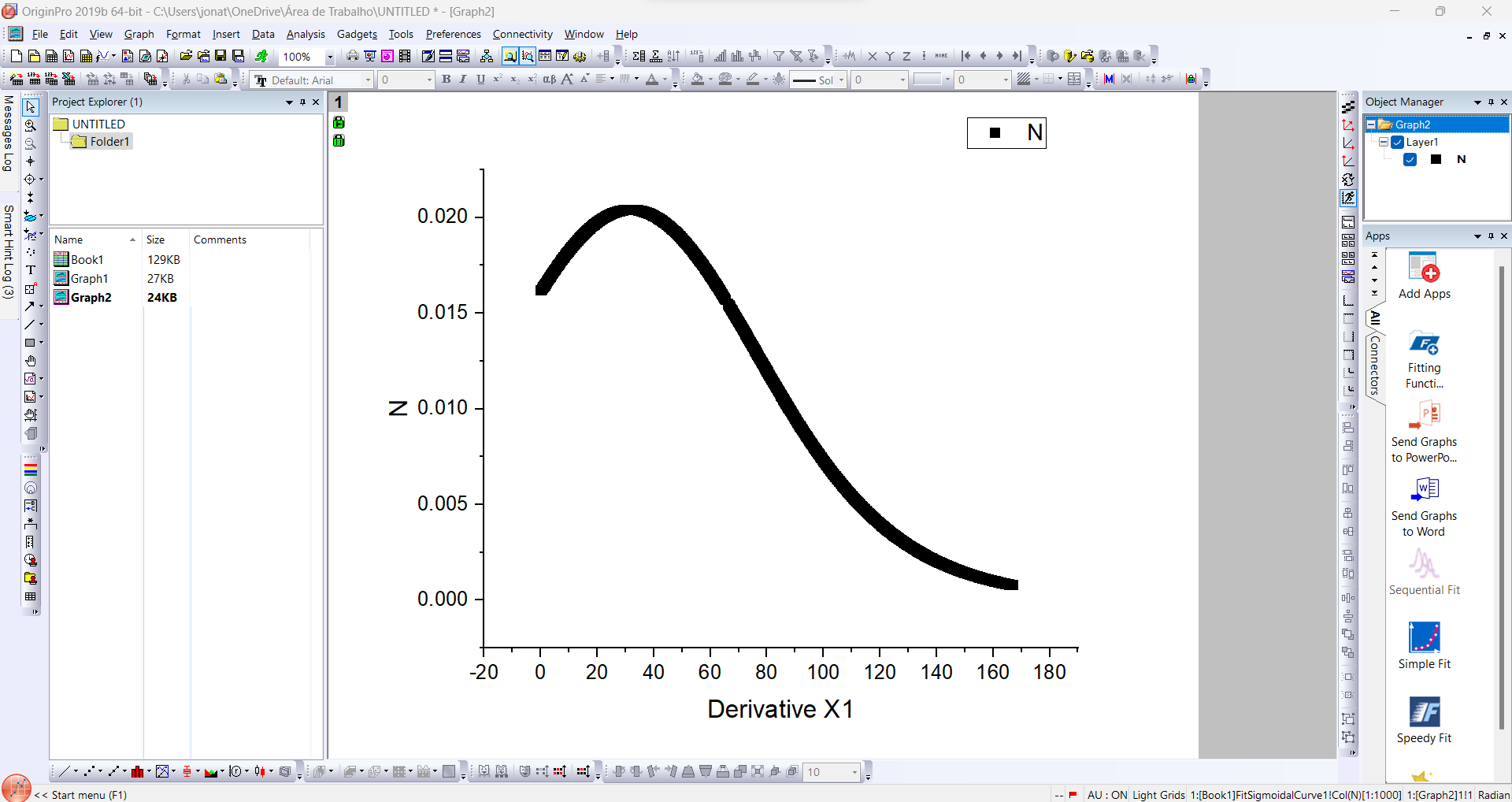 Esse é a velocidade específica de crescimento!!